Реляционные базы данныхи SQLite
Чарльз Северанс
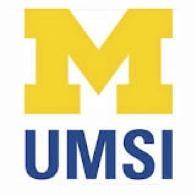 Пайтон для всех
www.py4e.com/lectures3/
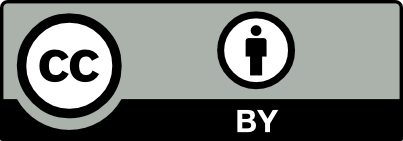 [Speaker Notes: Заметка от Чарльза. При использовании этих материалов, вы можете удалить логотип университета и заменить его собственным, но, пожалуйста, сохраните CC-BY логотип на первой странице, а также на последней странице  - «Благодарности».]
SQLite Browser
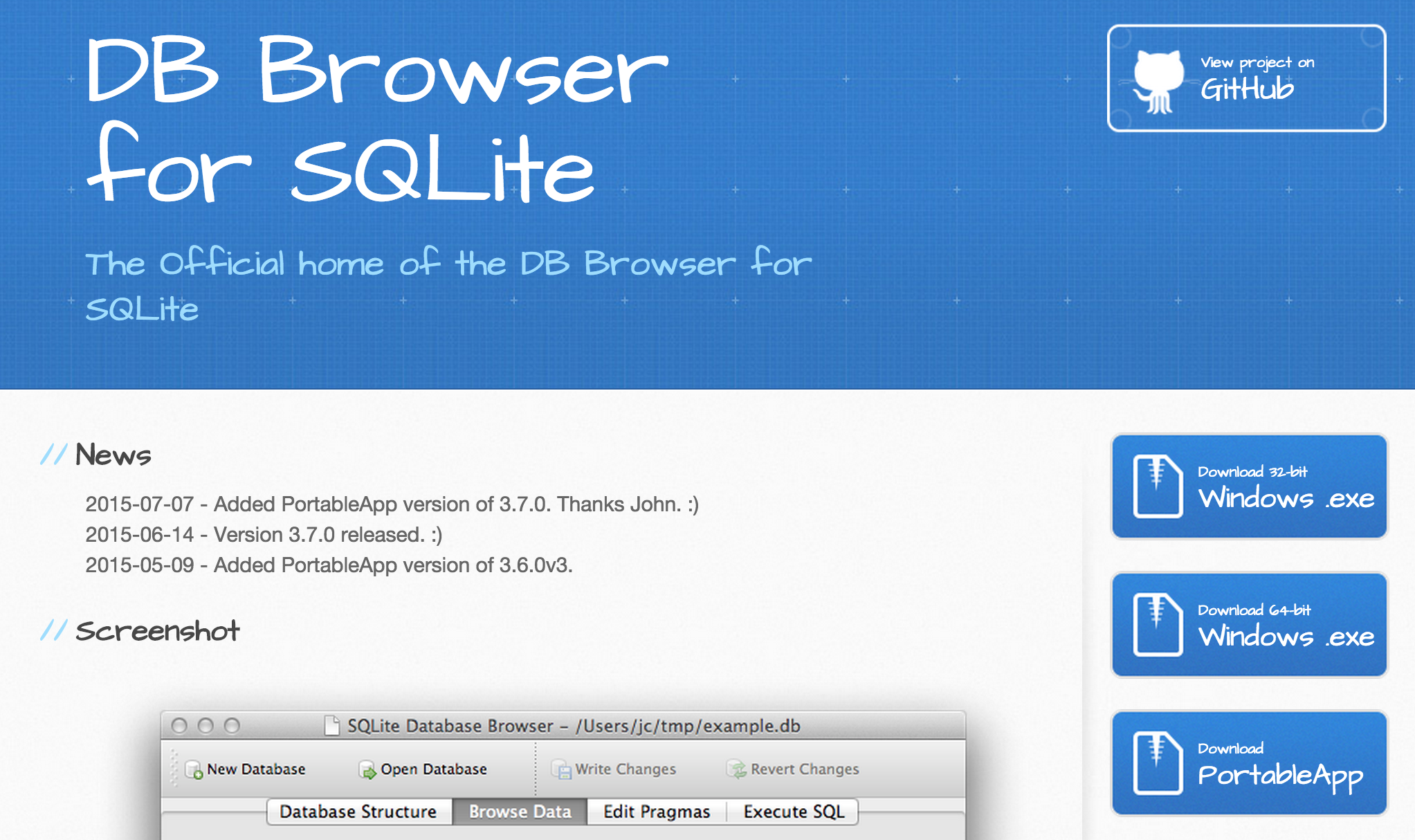 http://sqlitebrowser.org/
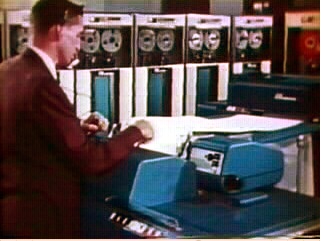 Старые данные отсортиро-ванные
Новые данные отсортиро-ванные
Последовательное 
обновление 
данных
в 1970-х
Слияние
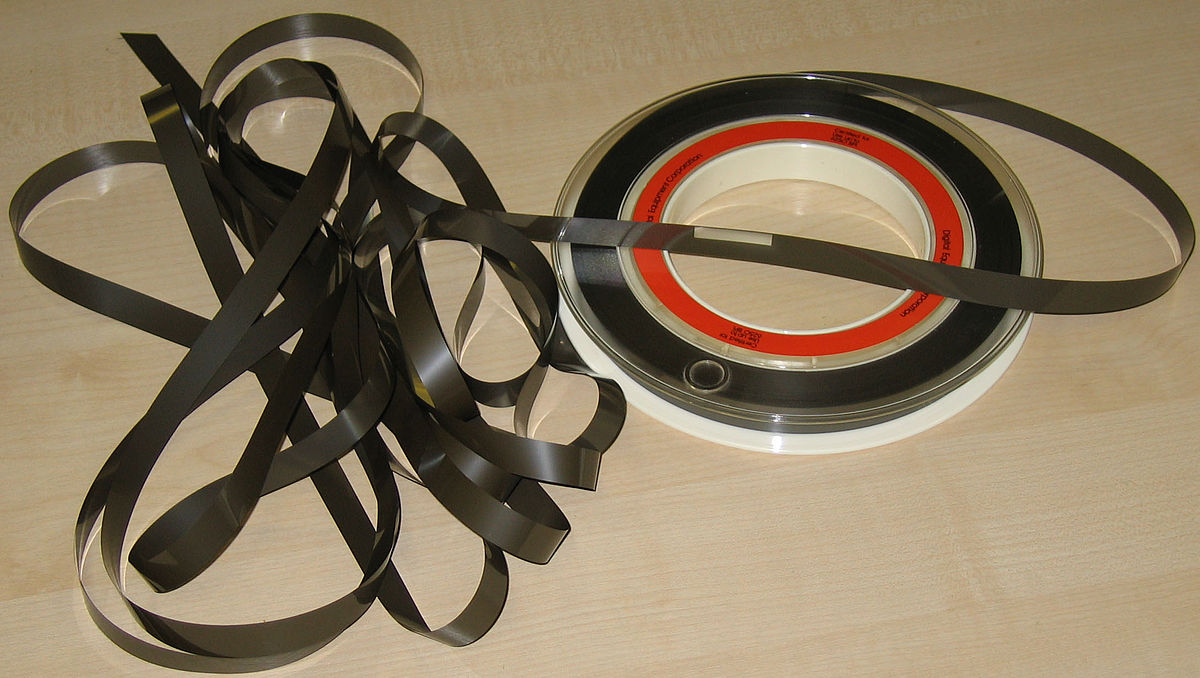 Отсортиро-ванные транзакции
https://en.wikipedia.org/wiki/IBM_729
Произвольный доступ
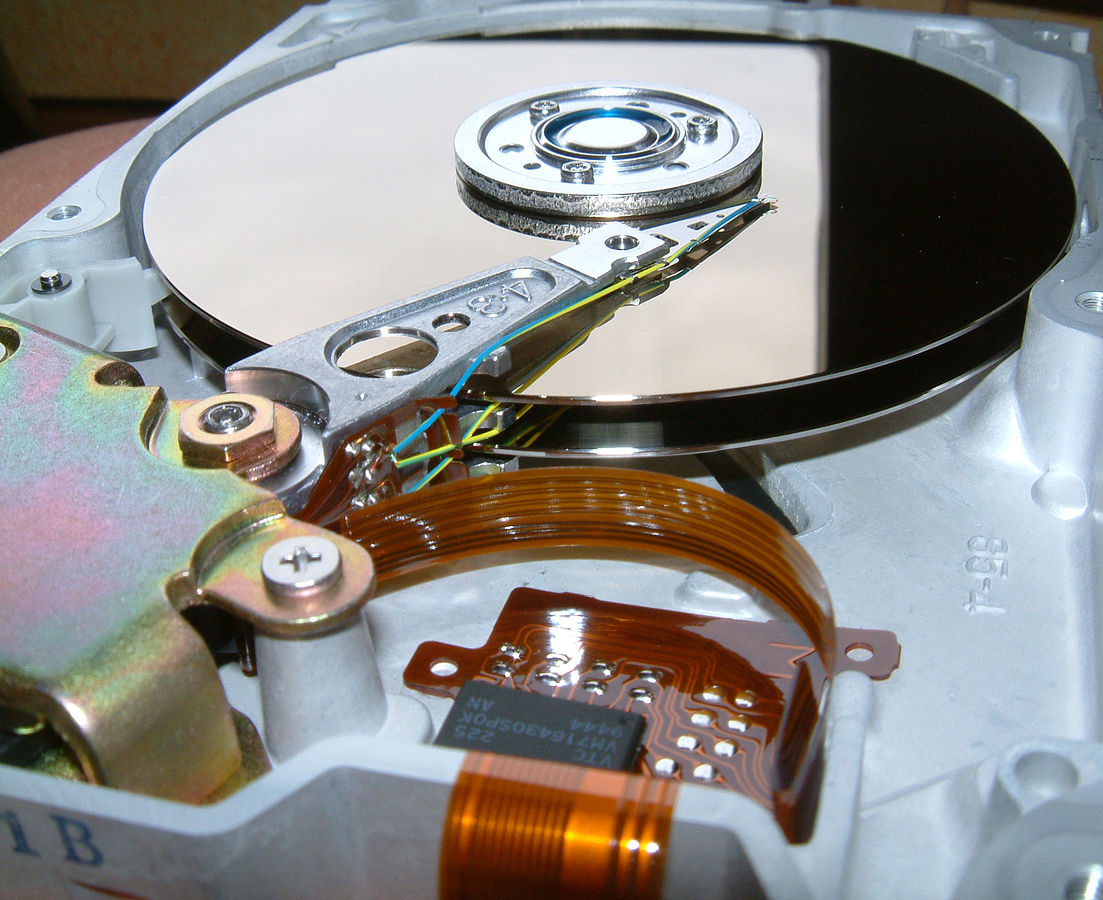 Имея произвольный доступ к данным… 
как сделать отображение данных наиболее эффективным?
Сортировка может быть не лучшей идеей
https://en.wikipedia.org/wiki/Hard_disk_drive_platter
Реляционные базы данных
Реляционные базы данных организуют хранение данных в виде таблиц со строками и столбцами. Мощь реляционной базы данных заключается в способности эффективно извлекать данные из таблиц, особенно в случаях, когда выборка производится из нескольких взаимосвязанных таблиц
https://ru.wikipedia.org/wiki/Реляционная_база_данных
Терминология
База данных содержит множество таблиц
Отношение (или таблица) содержит кортежи и атрибуты
Кортеж (или ряд) — набор полей, обычно представляющих «объект», например, человека или музыкальную композицию
Атрибут (также колонка или поле) — один из множества возможных элементов данных, относящихся к объекту представленному строкой
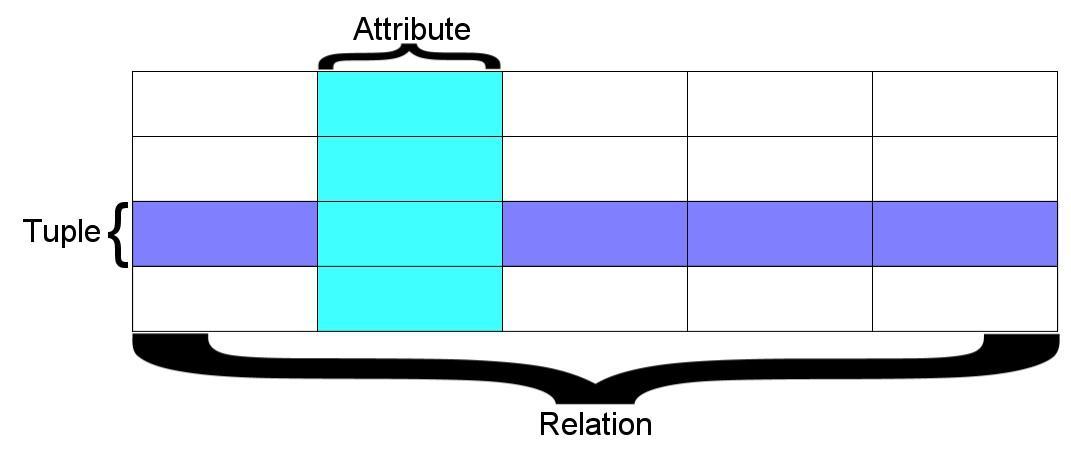 Атрибут
Кортеж
Отношение
Отношение представляет из себя набор кортежей с одинаковыми атрибутами. Кортеж обычно представляет объект и информацию об объекте. Объекты обычно представляют собой физические объекты или концепции. Отношение обычно описывается как таблица, организованная в виде строк и столбцов.  Все данные, на которые ссылается атрибут, находятся в одном домене и подчиняются одним и тем же ограничениям. (Википедия)
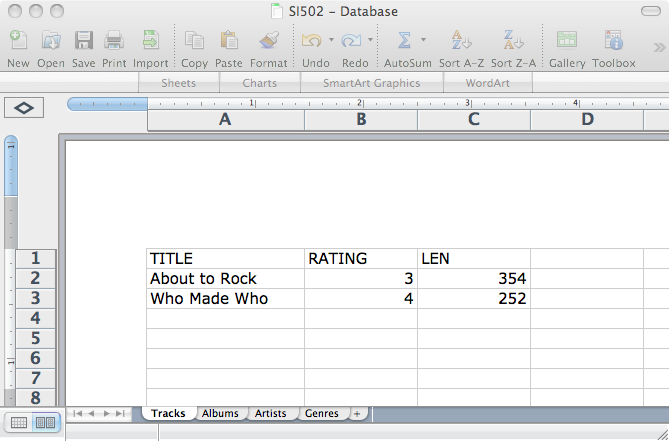 Столбцы / Атрибуты
Строки /
Кортежи
Таблицы / Отношения
SQL
Язык структурированных запросов — язык команд, при помощи которых мы работаем с базой данных.
-  Создать данные (также Вставить)
-  Выбрать данные
-  Обновить данные
-  Удалить данные
https://ru.wikipedia.org/wiki/SQL
Входящие файлы
Программы на Пайтон
Файл базы данных
SQL
R
SQL
Исходящие файлы
SQLite
Браузер баз данных
Excel
Вы
D3.js
Веб-приложения и Базы данных
Разработчик приложения разрабатывает логику и внешний вид приложения, отслеживает работу приложения
Администратор баз данных следит за работой базы данных и настраивает ее в процессе эксплуатации программы
Часто оба специалиста участвуют в построении «Модели данных»
Конечный пользова-тель
Приложение
Система управления базами данных
SQL
SQL
Разработчик
Инструменты базы данных
Администратор баз данных
Администратор баз данных
Администратор баз данных (АБД) — специалист, отвечающий за проектирование, внедрение, обслуживание и ремонт баз данных организации. Эта роль включает разработку и проектирование стратегий размещения баз данных, мониторинг и улучшение производительности баз данных, а также мониторинг свободного места и планирование расширения баз данных в будущем. Также администратор баз данных может планировать, координировать и реализовывать меры безопасности для защиты баз данных.
https://ru.wikipedia.org/wiki/Администратор_баз_данных
Модель базы данных
Модель базы данных или схема базы данных — структура или формат базы данных, описанный на формальном языке, поддерживаемом системой управления базами данных (СУБД). 
Другими словами, «модель базы данных» — это реализация модели данных в системе управления базами данных.
https://ru.wikipedia.org/wiki/Модель_базы_данных
Распространенные СУБД
3 самых широко используемых СУБД:
-  Oracle — крупная, масштаба предприятия, гибко настраиваемая. Коммерческое ПО с открытым исходным кодом;
-  MySql — попроще, но очень быстрая и  масштабируемая, с открытым исходным кодом;
-  SqlServer — удобный продукт от Майкрософт (также Access)
Множество небольших, бесплатных СУБД, с открытым исходным кодом:  
-  HSQL, SQLite, Postgres, ...
SQLite используется множеством приложений
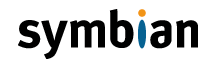 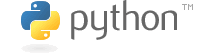 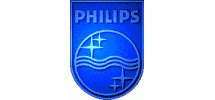 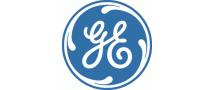 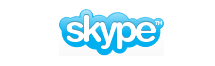 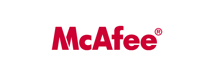 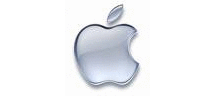 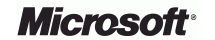 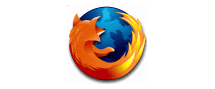 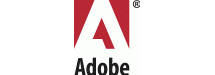 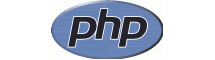 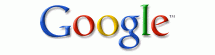 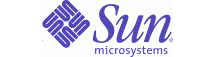 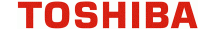 http://www.sqlite.org/famous.html
Браузер SQLite
SQLite — очень популярная база данных. Маленькая, быстрая и бесплатная
Браузер SQLite позволяет напрямую управлять файлами SQLite
http://sqlitebrowser.org/
SQLite встроена в Пайтон и в ряд других языков
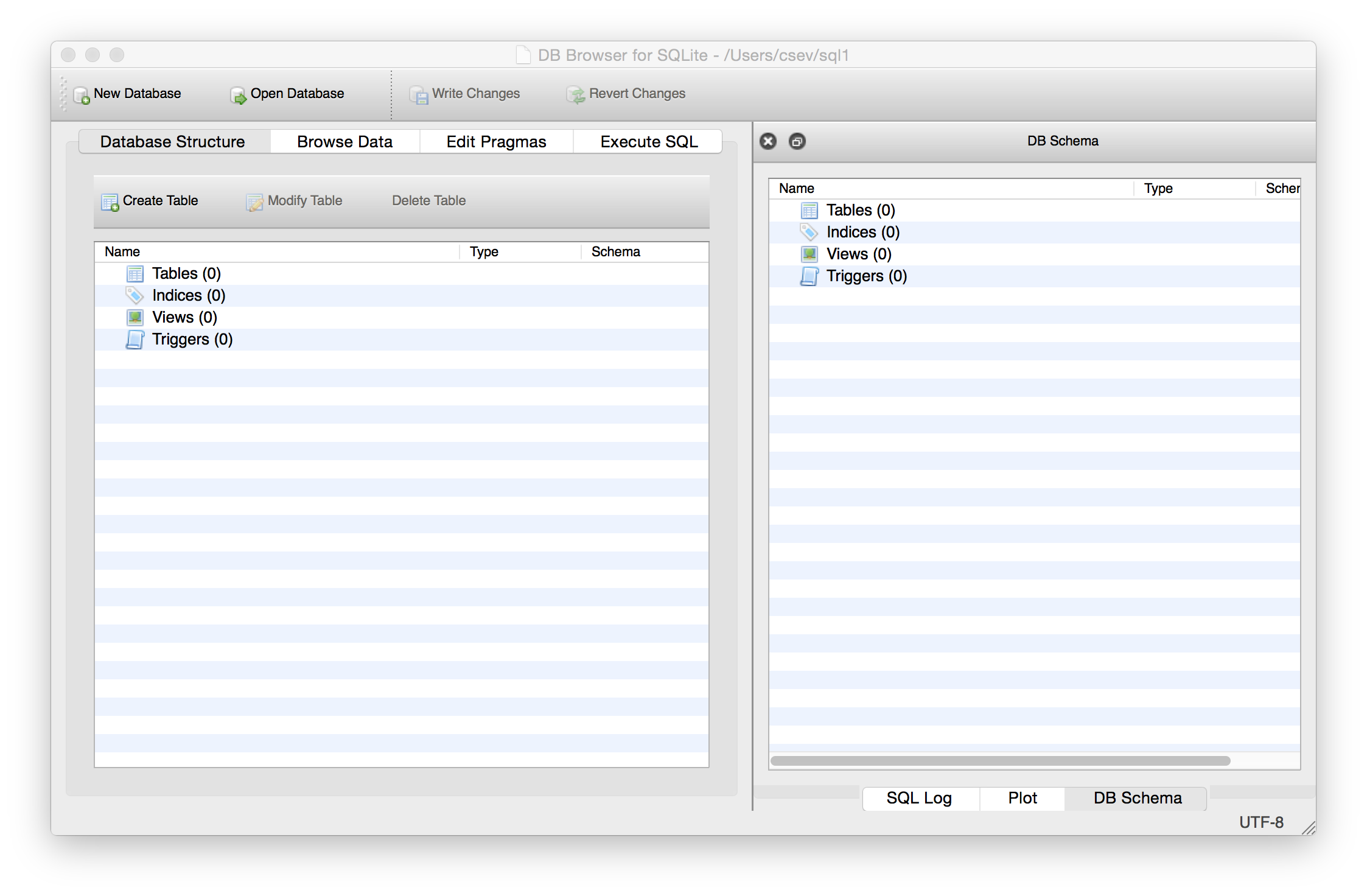 http://sqlitebrowser.org/
Создадим базу данных
https://www.py4e.com/lectures3/Pythonlearn-15-Database-Handout.txt
Начнем с простого: создадим таблицу
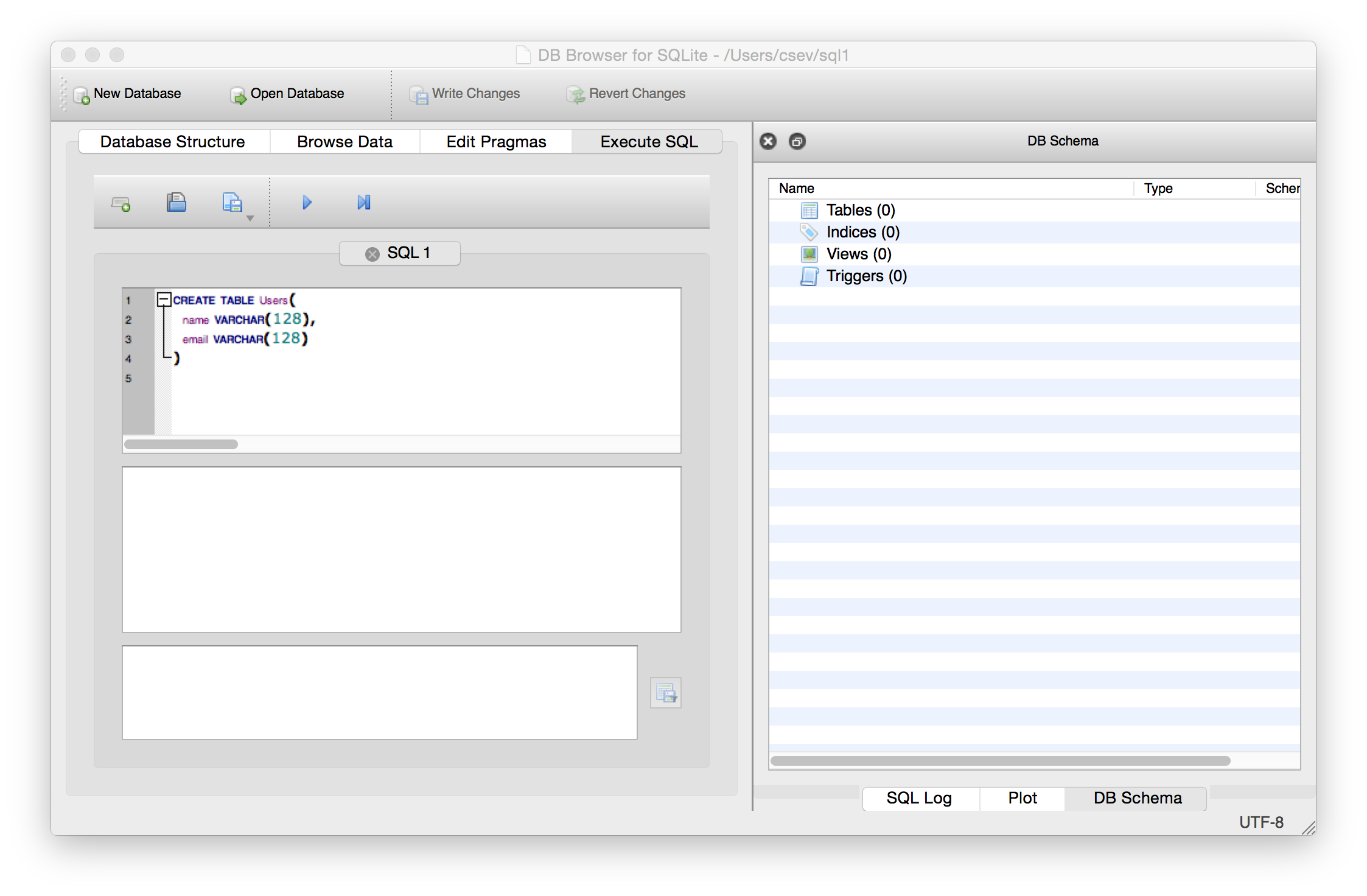 CREATE TABLE Users( 
  name VARCHAR(128), 
  email VARCHAR(128)
)
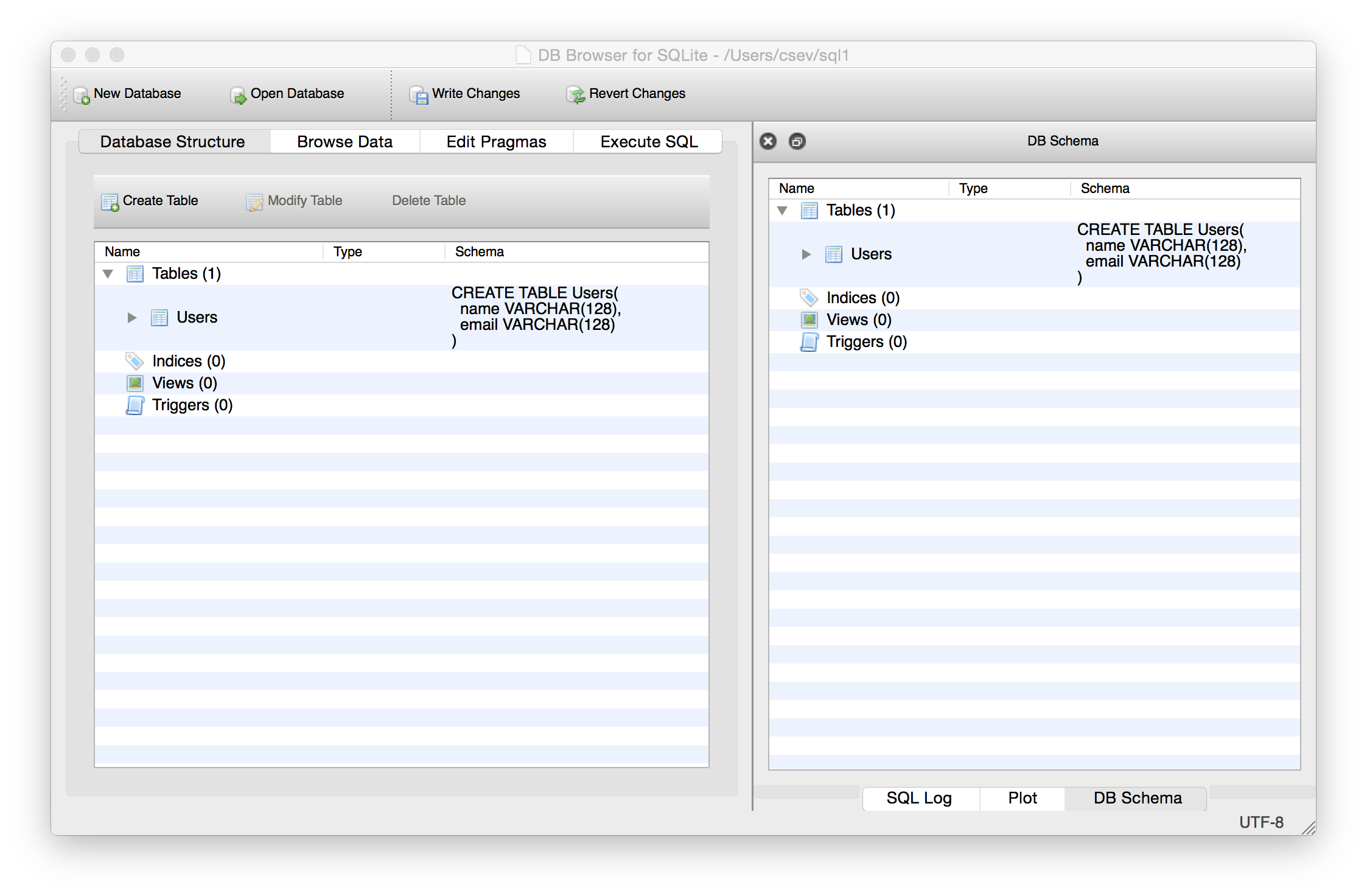 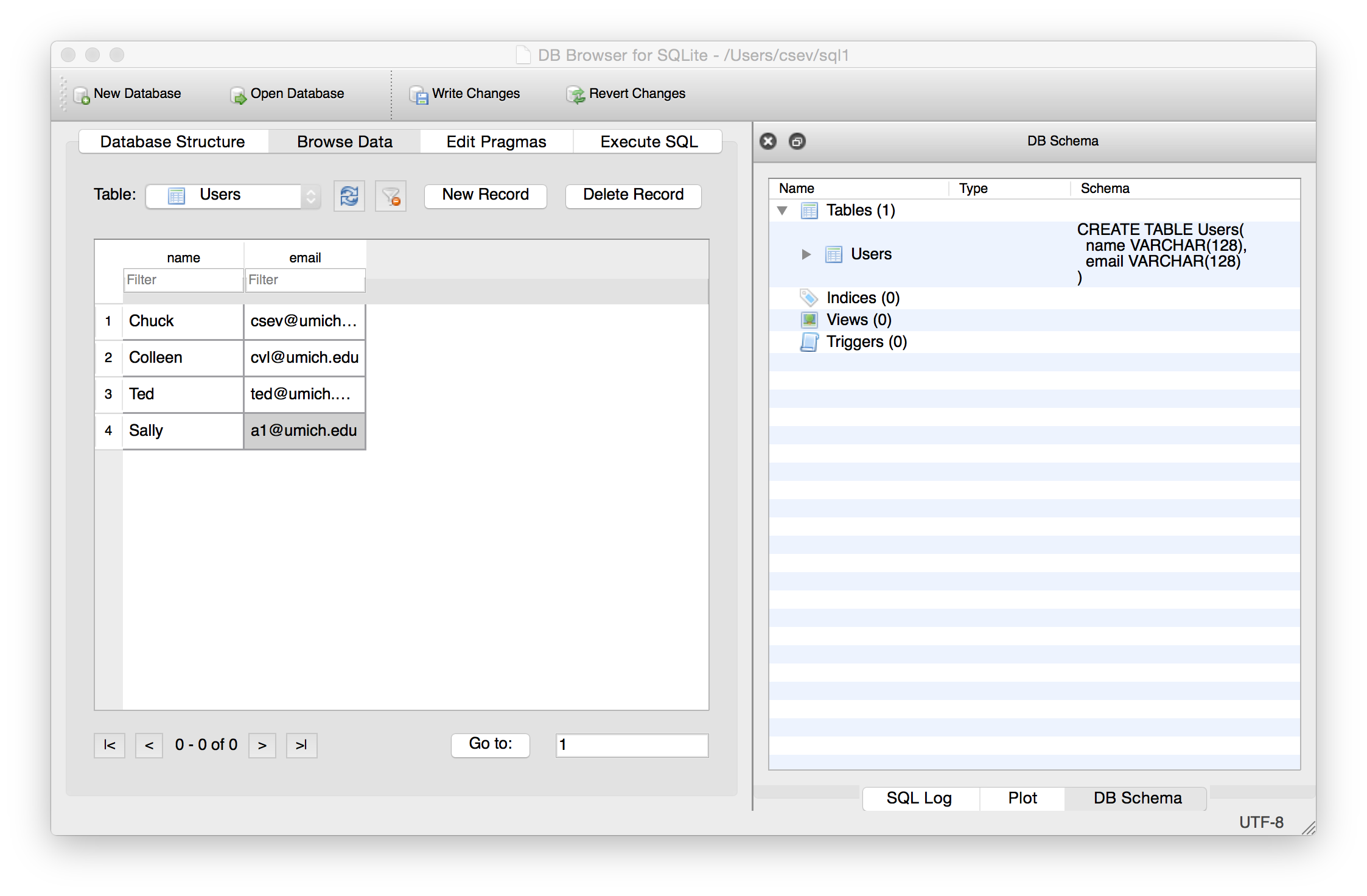 В нашей таблице 
4 строки
SQL
Язык структурированных запросов  — язык команд, при помощи которых мы работаем с базой данных.
-  Создать данные (также Вставить)
-  Выбрать данные
-  Обновить данные
-  Удалить данные
https://ru.wikipedia.org/wiki/SQL
SQL: Insert
Оператор Insert вставляет строку в таблицу
INSERT INTO Users (name, email) VALUES ('Kristin', 'kf@umich.edu')
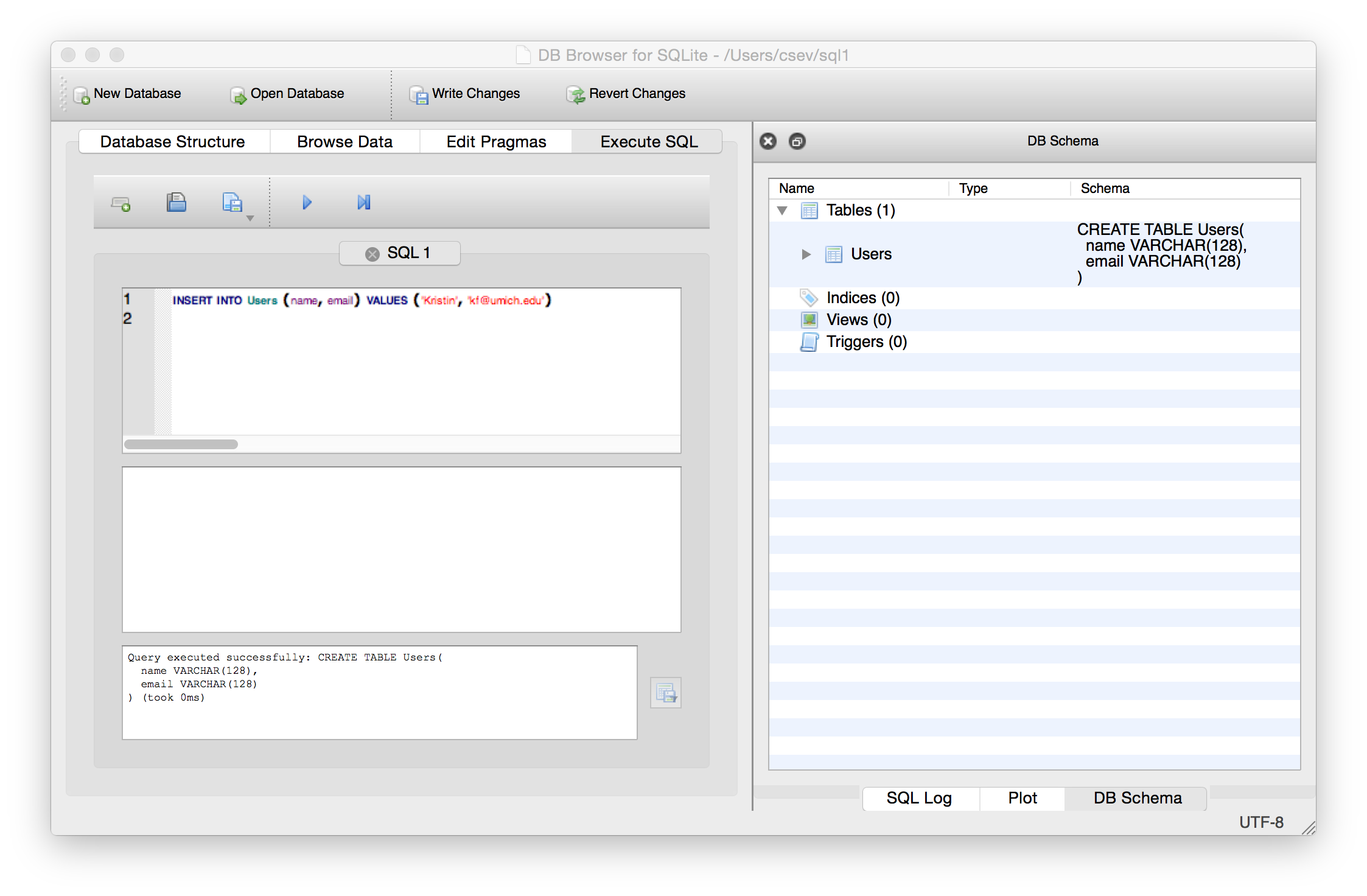 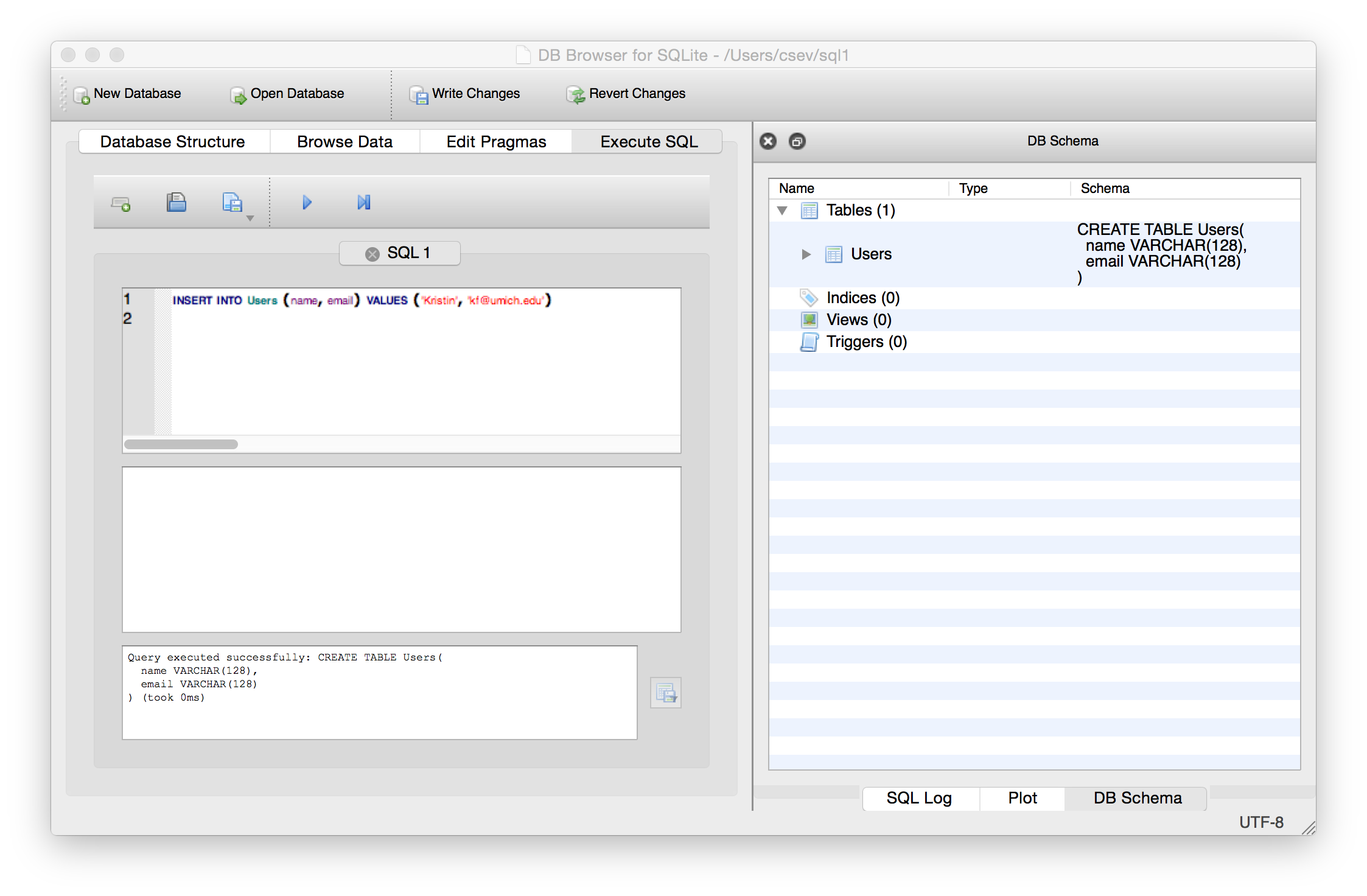 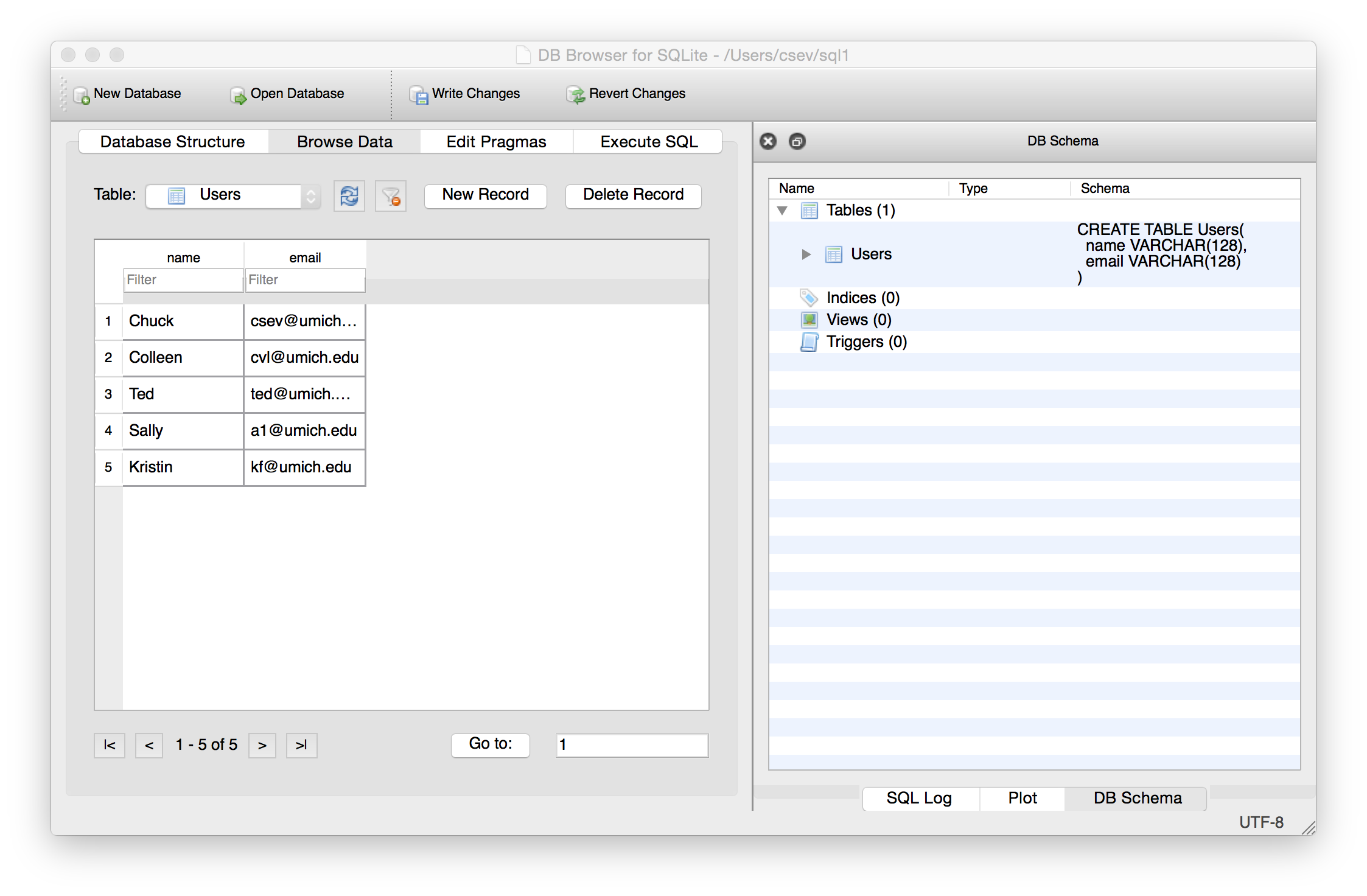 SQL: Delete
Удаляет строку из таблицы на основе критерия поиска
DELETE FROM Users WHERE email='ted@umich.edu'
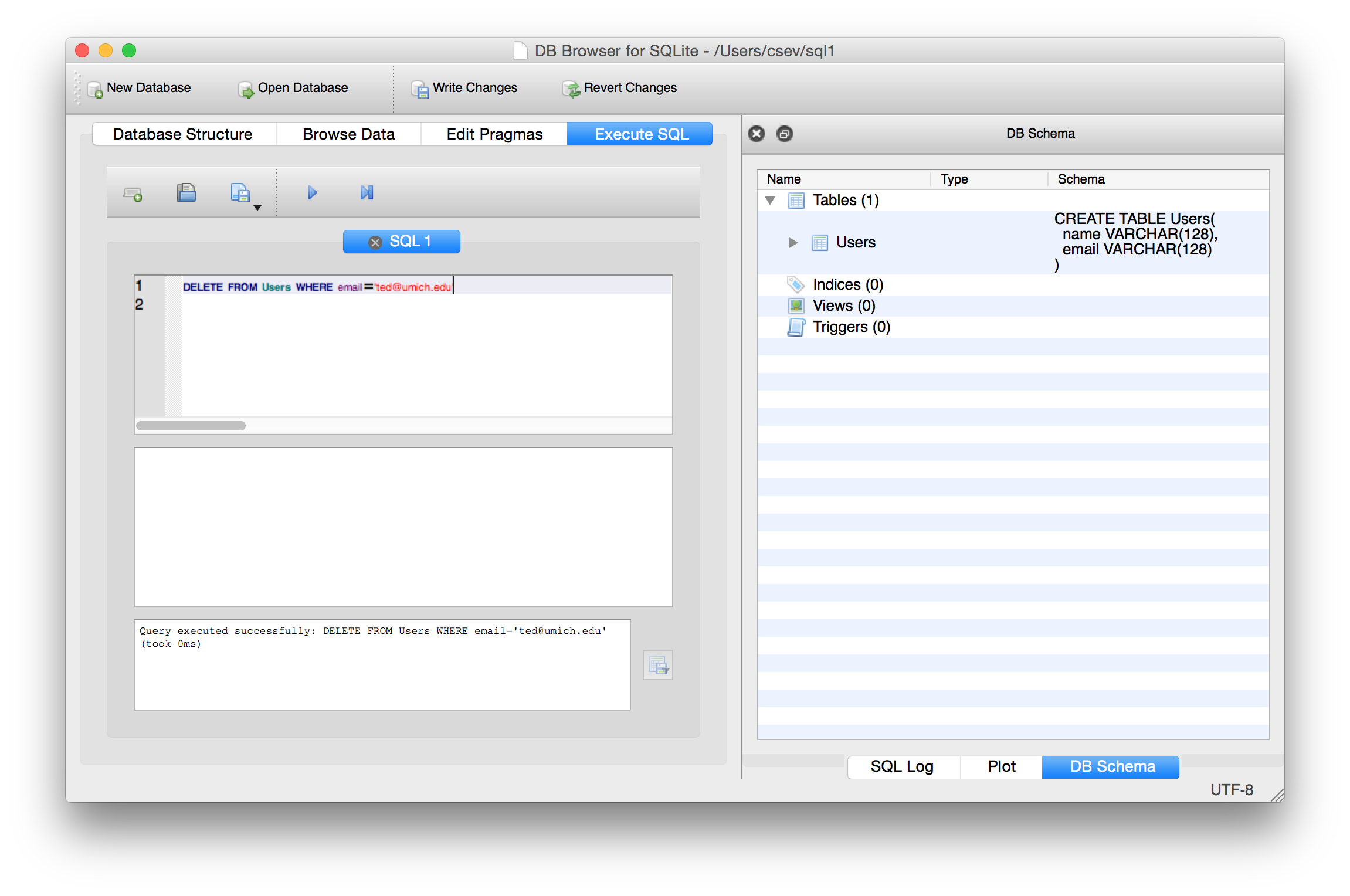 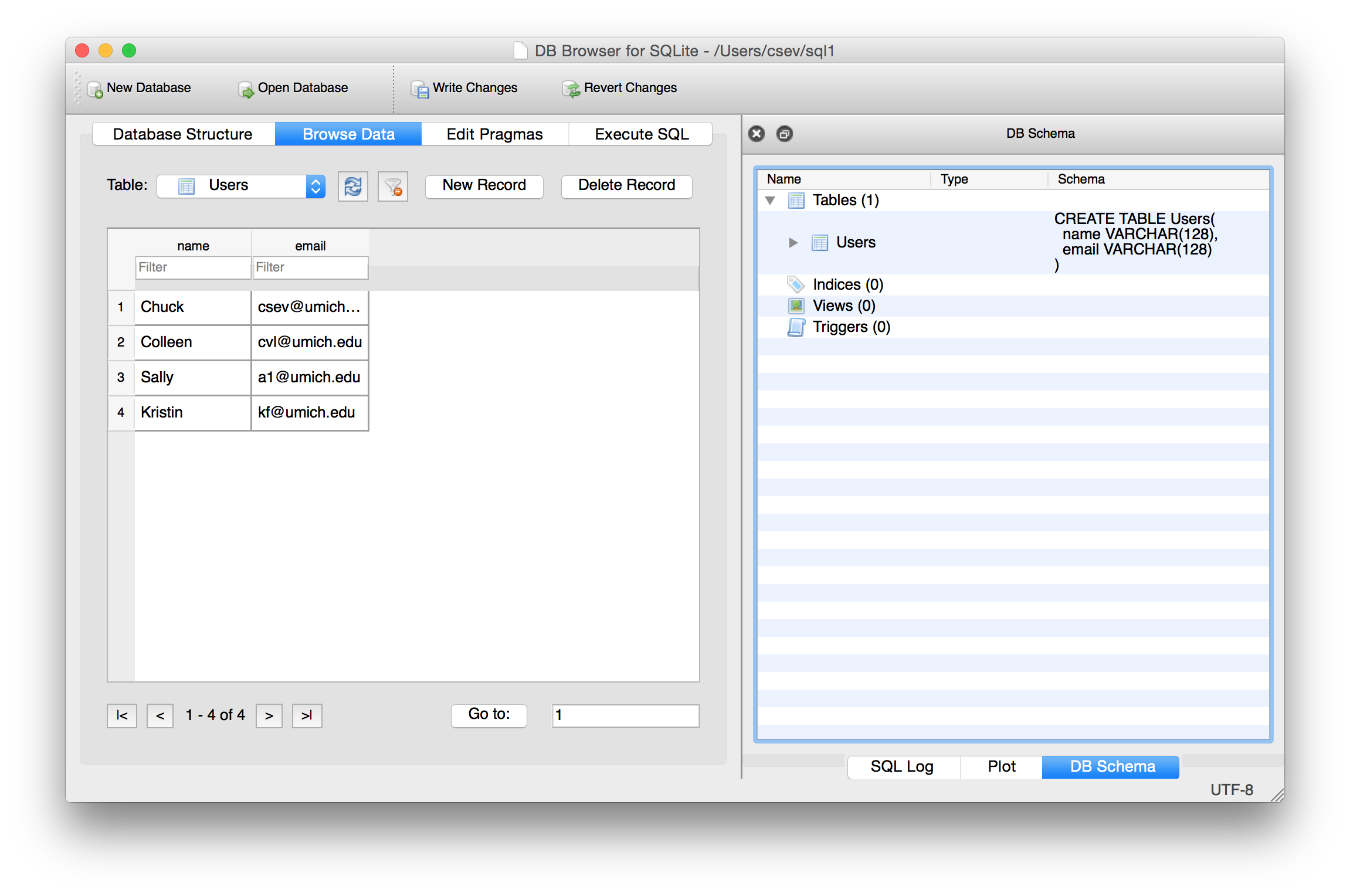 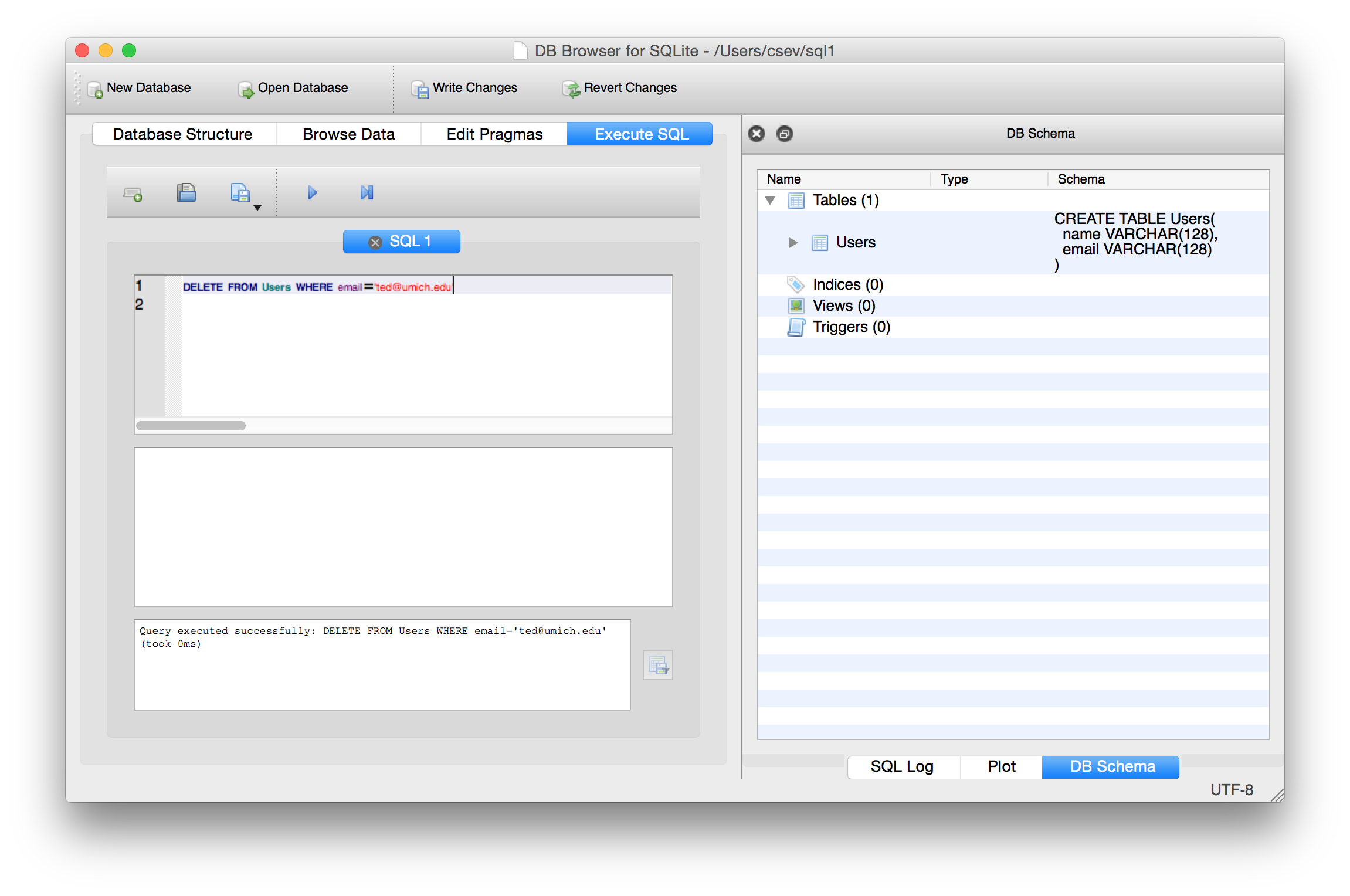 SQL: Update
Позволяет обновить значение столбца таблицы для строк, определенных условием в конструкции «where»
UPDATE Users SET name='Charles' WHERE email='csev@umich.edu'
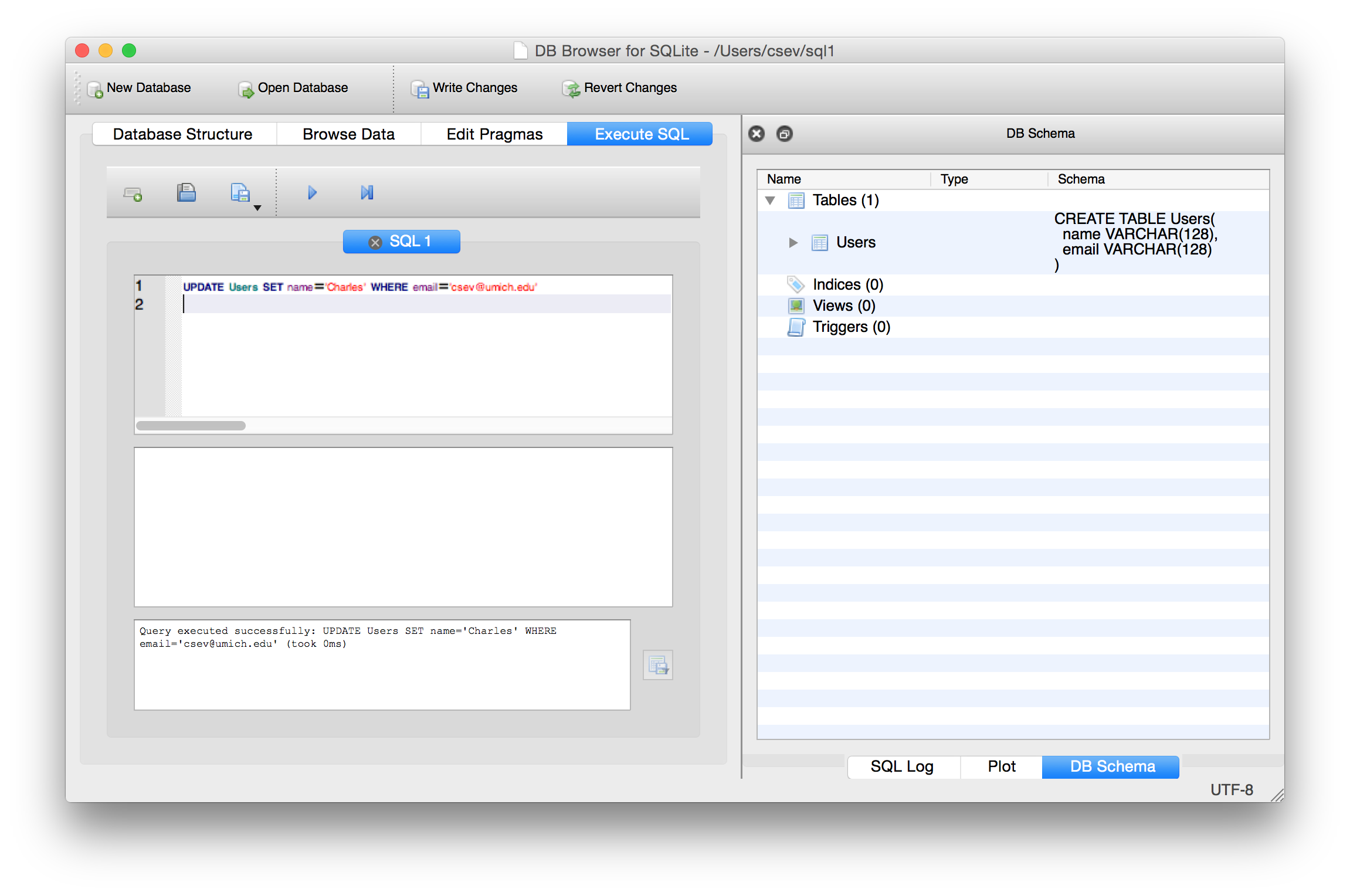 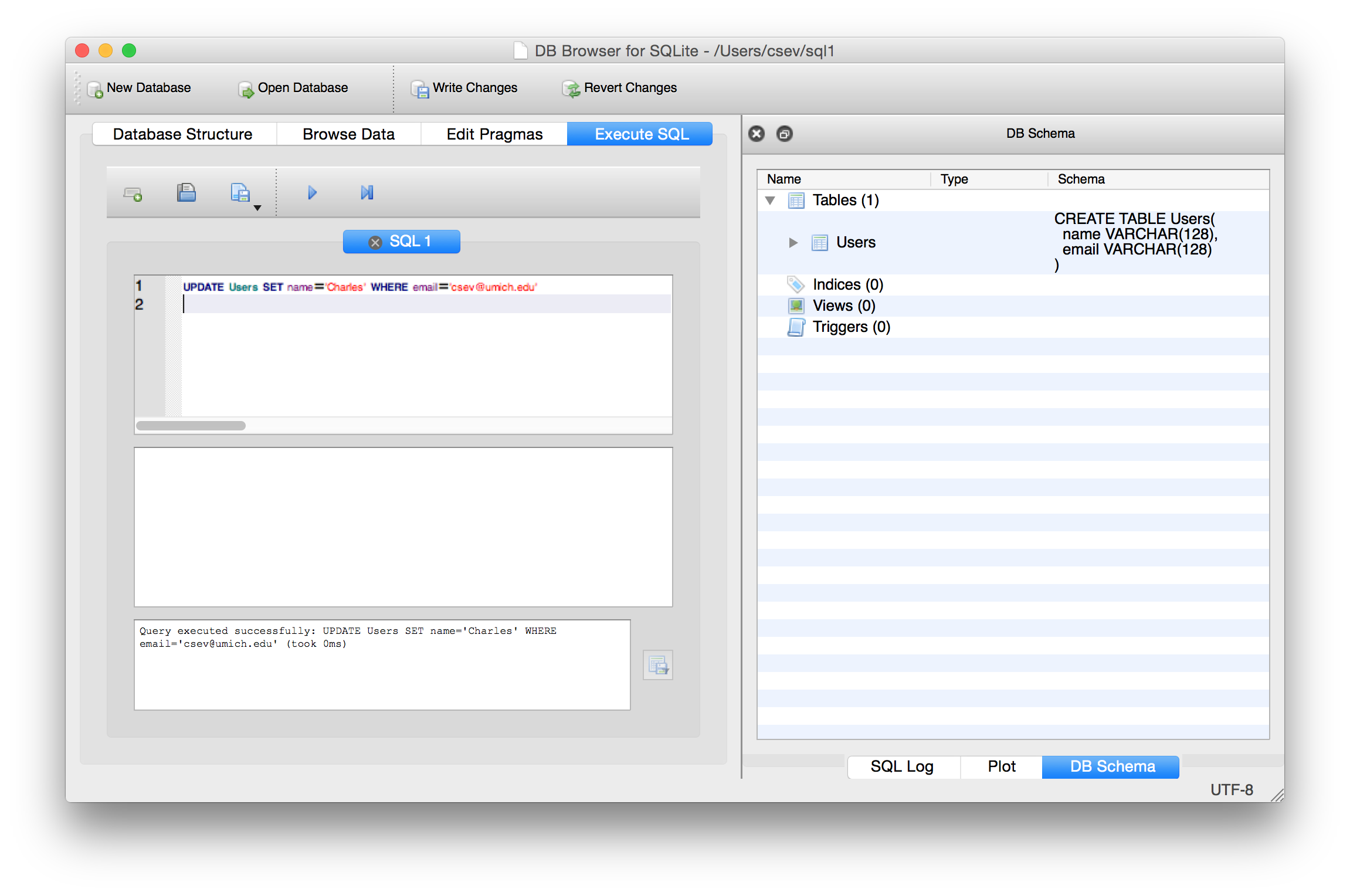 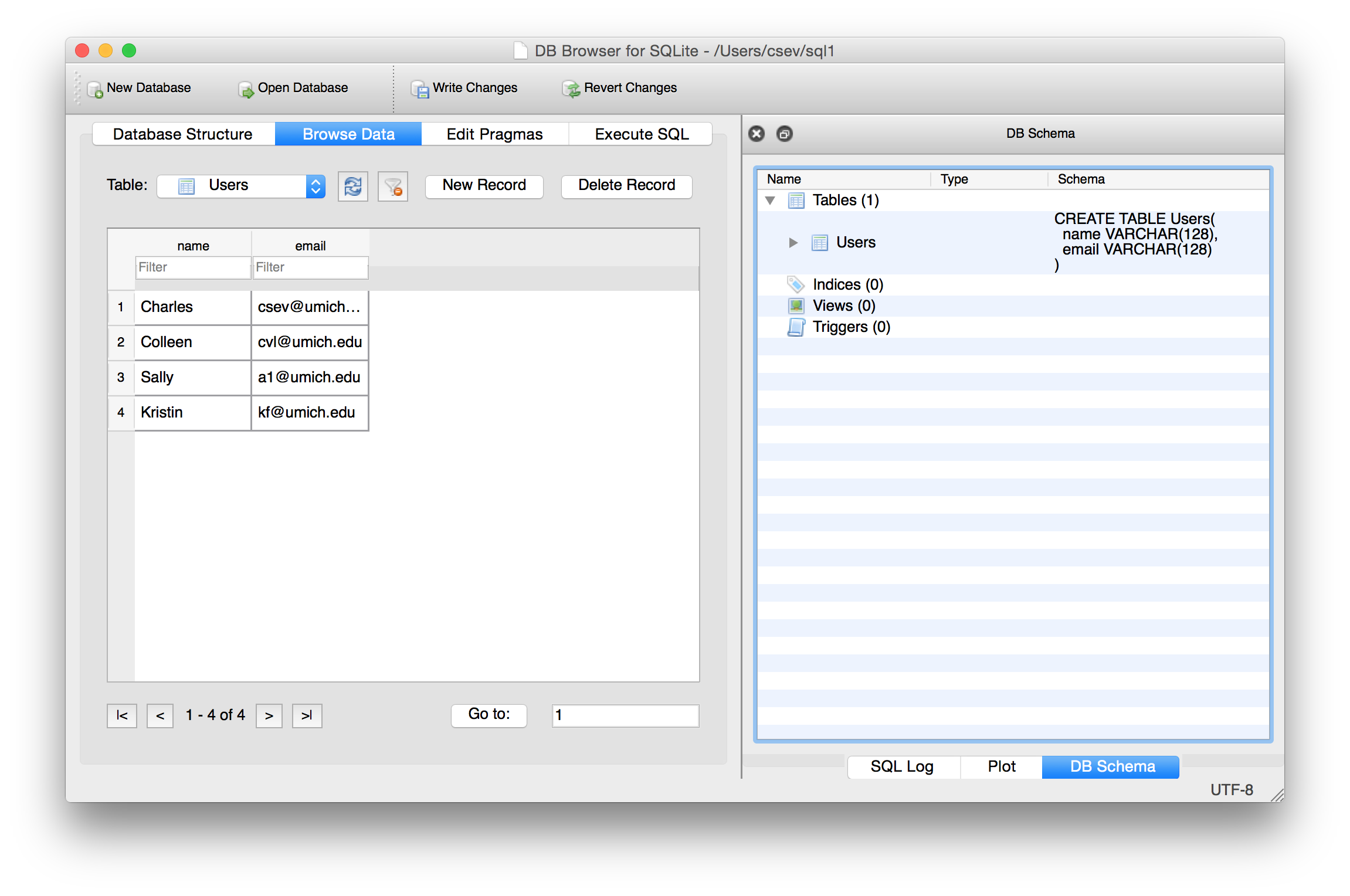 Выборка данных: Select
Оператор select извлекает группу записей. Вы можете выбрать все записи или подмножество записей, используя условие «WHERE»
SELECT * FROM Users
SELECT * FROM Users WHERE email='csev@umich.edu'
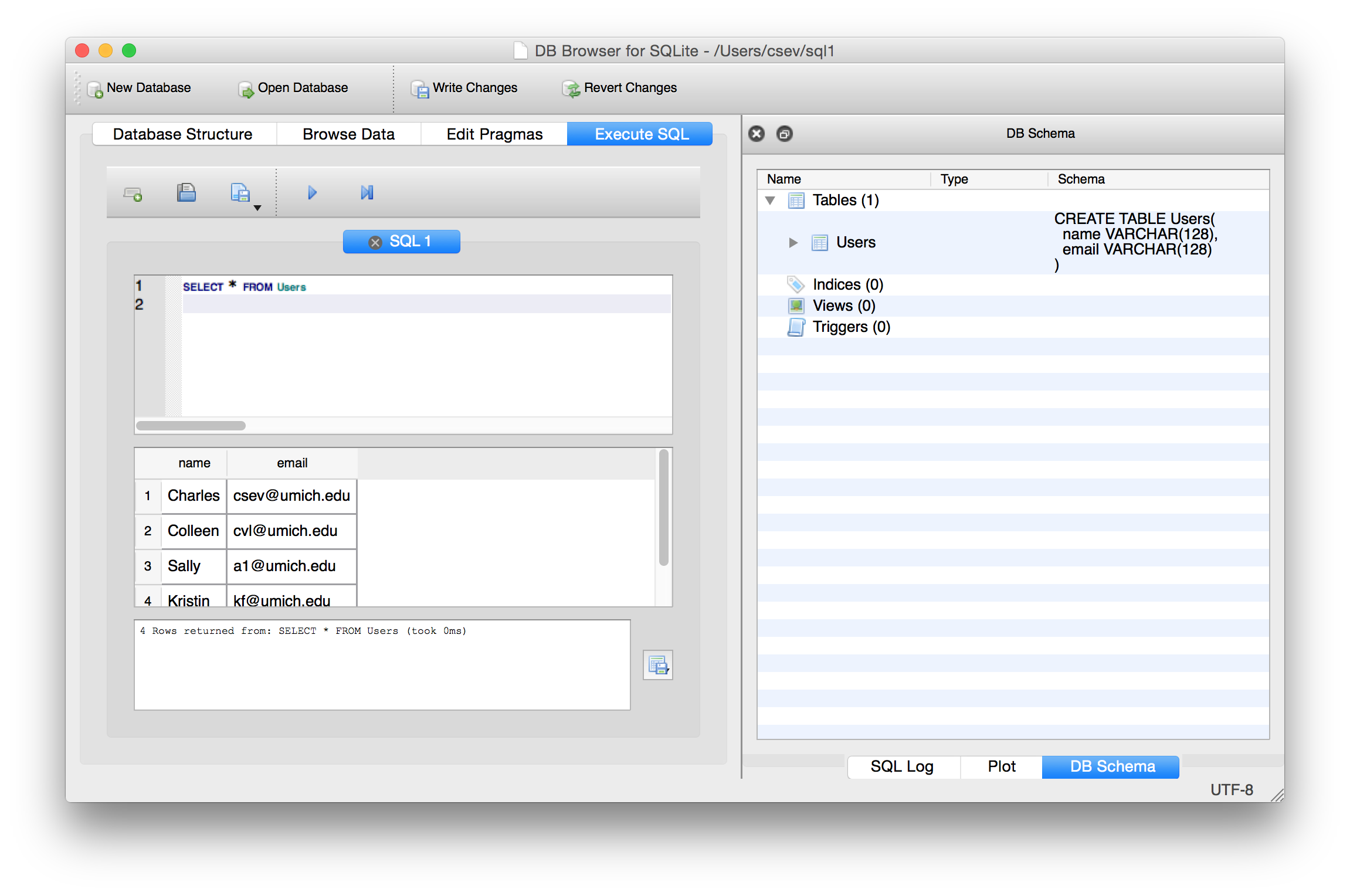 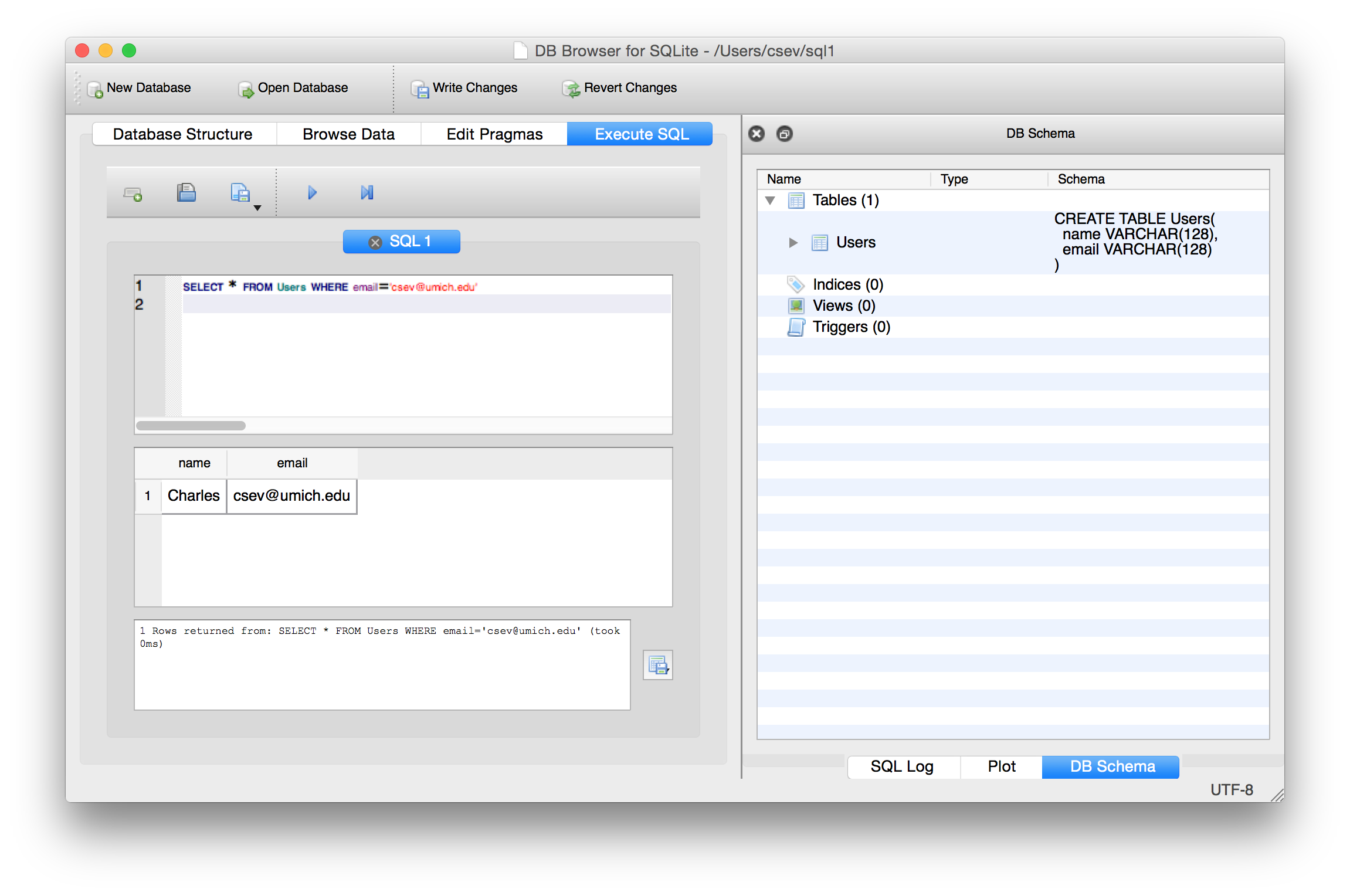 Сортировка с помощью ORDER BY
Вы можете добавить конструкцию ORDER BY в оператор SELECT, чтобы получить результаты отсортированными по возрастанию или убыванию
SELECT * FROM Users ORDER BY email
SELECT * FROM Users ORDER BY name DESC
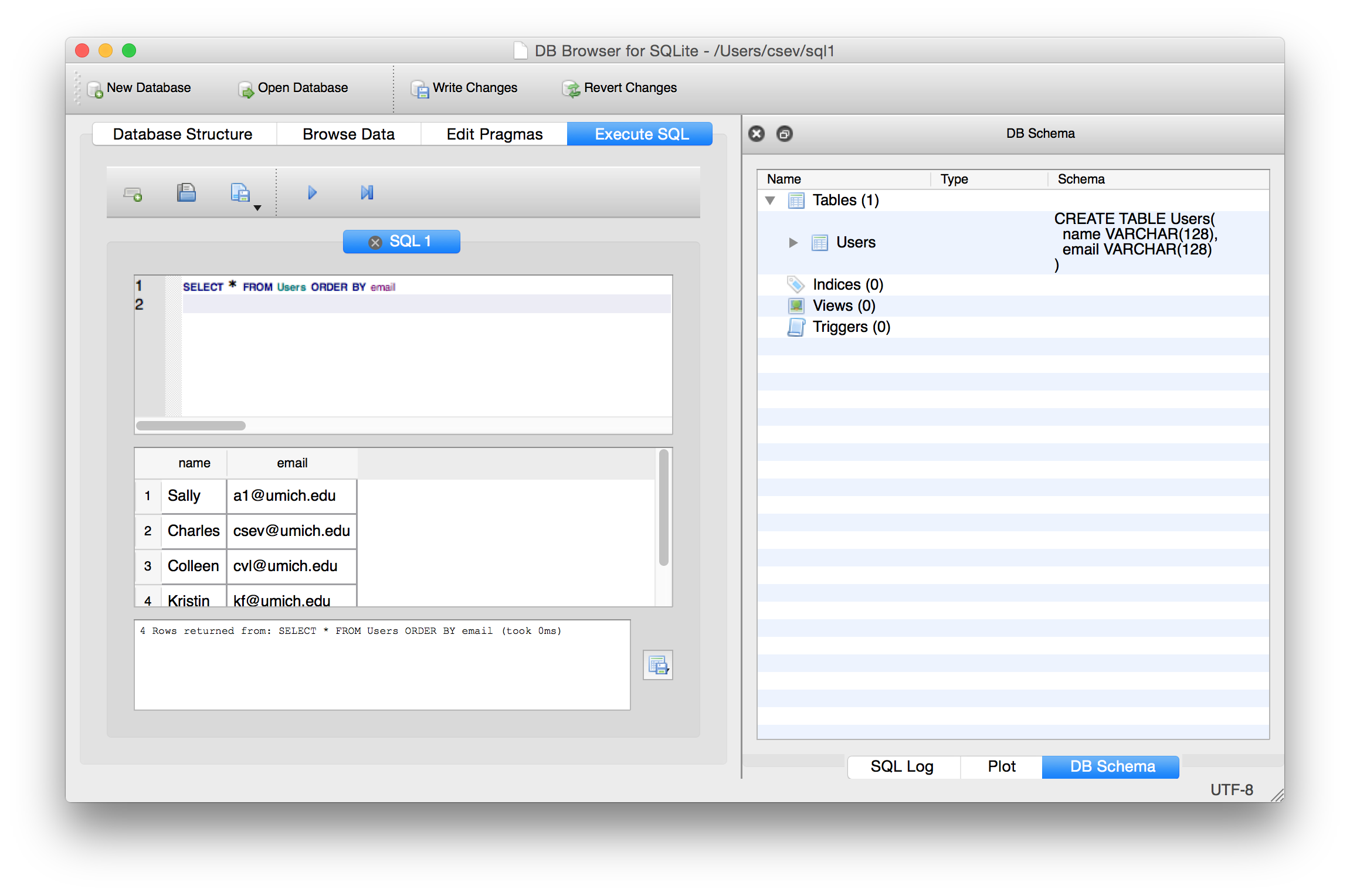 SQL: краткое резюме
INSERT INTO Users (name, email) VALUES ('Kristin', 'kf@umich.edu')
DELETE FROM Users WHERE email='ted@umich.edu'
UPDATE Users SET name="Charles" WHERE email='csev@umich.edu'
SELECT * FROM Users
SELECT * FROM Users WHERE email='csev@umich.edu'
SELECT * FROM Users ORDER BY email
Не слишком увлекательно (пока)
Таблицы очень похожи на большие, быстрые, программируемые электронные таблицы со строками, столбцами и командами
Почувствовать мощь таблиц можно, когда таблиц несколько, и мы можем использовать связи  и отношения между ними
Сложные модели данных и отношения в них
https://ru.wikipedia.org/wiki/Реляционная_модель_данных
Проектирование баз данных
Проектирование баз данных — своего рода искусство, требующее определенных навыков и опыта
Наша цель — избегать серьезных ошибок и проектировать ясные и легко понятные базы данных
Другие люди смогут позже настроить производительность
Проектирование баз данных начинается со схемы…
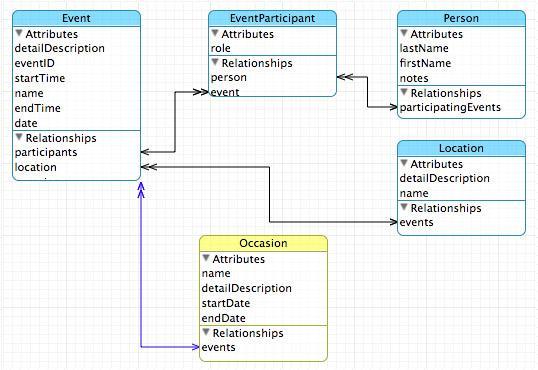 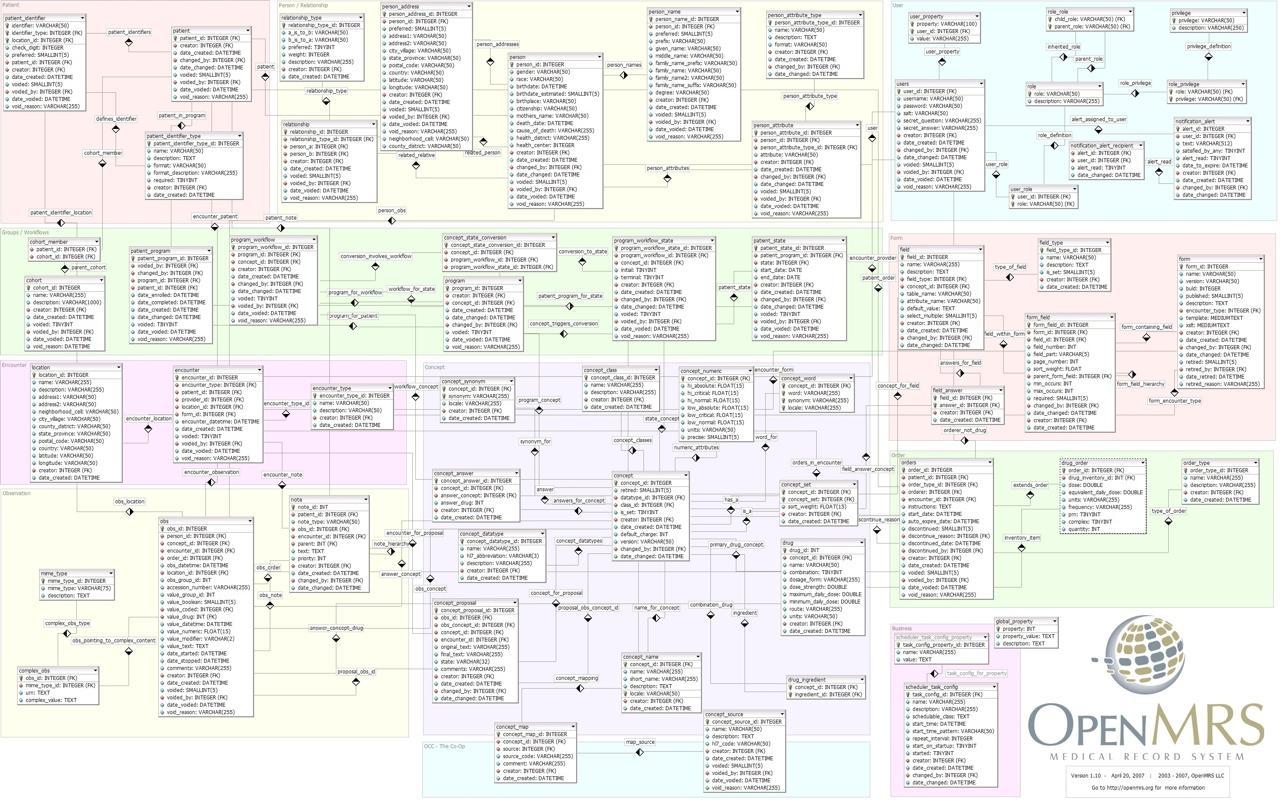 Построение модели данных
Рисуем схему с объектами данных для нашего приложения, а затем выясняем, как представить объекты и связи между ними
Основное правило: не вводите одинаковые данные дважды, вместо этого используйте связи между таблицами
Одному объекту «реального мира» соответствует одно описание в базе данных
Композиция
Длина
Исполнитель
Альбом
Жанр
Рейтинг
Счет
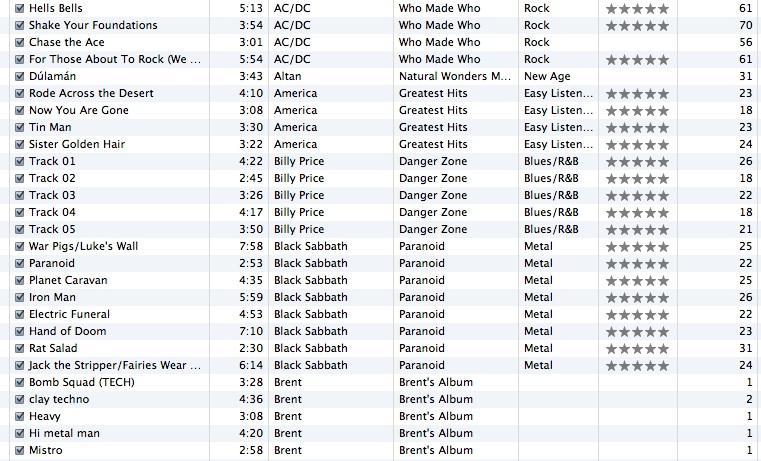 Для каждой единицы информации…
Альбом
столбец сам является объектом или атрибутом другого объекта? 
Как только мы определим объекты, необходимо определить и отношения между ними
Длина
Жанр
Исполнитель
Рейтинг
Композиция
Счет
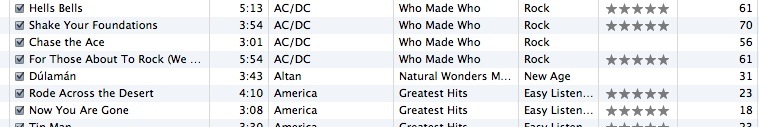 Композиция
Альбом
Исполнитель
Жанр
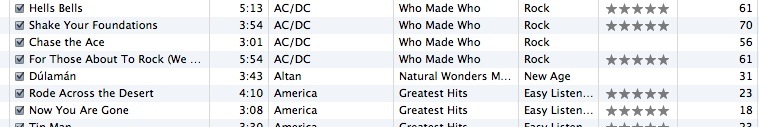 Рейтинг
Длина
Счет
Композиция

Рейтинг
Длина
Счет
Исполнитель
Композиция
относится к
Альбом
Исполнитель
Альбом
Жанр
относится к
относится к
Жанр
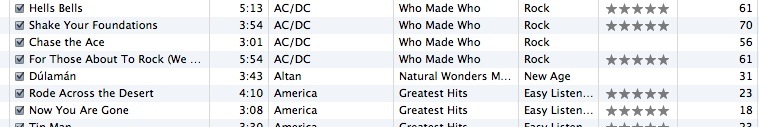 Рейтинг
Продолжительность
Счет
Композиция

Рейтинг
Длина
Счет
Исполнитель
относится к
Альбом
относится к
относится к
Жанр
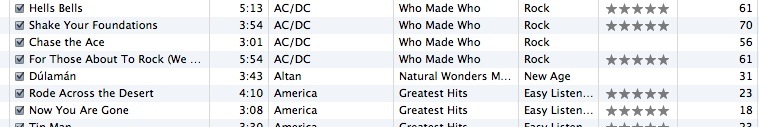 Представление отношений в базе данных
Нормализация базы данных (3НФ)
Теория баз данных объемна, невозможно понять ее без понимания исчисления предикатов
Не дублируйте данные, ссылайтесь на данные или делайте на них указатели
Используйте целые числа для первичных и внешних ключей
Добавляйте специальный «ключевой» столбец в каждую таблицу, на которую мы будем ссылаться. Обычно программисты именуют его «id».
https://ru.wikipedia.org/wiki/Нормальная_форма
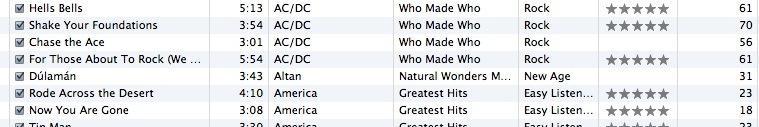 Мы хотим отслеживать, какая группа является создателем каждой музыкальной композиции

К какому альбому относится данная композиция?

К какому альбому относится эта песня?
Использование целочисленных ссылок
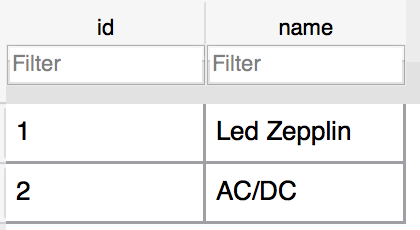 Исполнитель
Мы используем целые числа для ссылки на строки в другой таблице
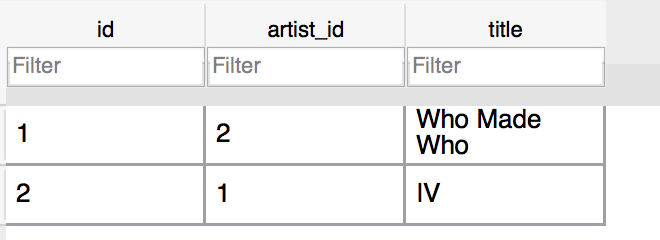 Альбом
Три вида ключей
Первичный ключ — как правило, целочисленное поле с авто-инкрементом
Логический ключ — используется для поиска снаружи
Внешний ключ — обычно целочисленный ключ, указывающий на строку в другой таблице
Альбом
 id
 Название
 artist_id
 ...
Правила для ключей
Лучшие практики:
Никогда не используйте логический ключ в качестве первичного ключа
Логические ключи могут меняться и меняются, хотя и медленно
Отношения, основанные на сопоставлении строковых полей, менее эффективны, чем те, что используют целые числа
Пользователь
  id
  логин
  пароль
  имя
  email
  создан_дата
  изменен_дата
  логин_дата
Внешние ключи
Внешний ключ — ситуация, когда в таблице есть столбец, содержащий ключ, который указывает на первичный ключ другой таблицы.
Хорошо, когда первичные и внешние ключи являются целочисленными.
Альбом
 id
 название
 artist_id
 ...
Исполнитель
 id
 имя
 ...
Установление отношений (в таблицах)
Композиция
  Рейтинг
  Длина
  Счет
Исполнитель
относится к
Альбом
относится к
относится к
Жанр
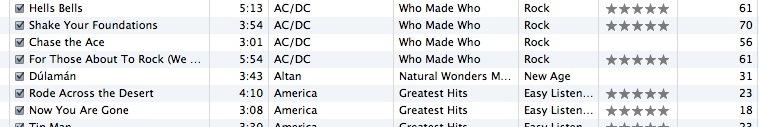 относится к
Композиция
Альбом
Название
Рейтинг
Композиция
Длина
id
Счет
Название
Альбом
рейтинг
Таблица
Первичный ключ
Логический ключ
Внешний ключ
id
длина
Название
счет
album_id
Исполнитель
Композиция
id
Album
id
имя
название
id
название
рейтинг
длина
artist_id
Таблица
Первичный ключ
Логический ключ
Внешний ключ
счет
album_id
Жанр
genre_id
id
Именование внешнего ключа подобным способом (artist_id) — распространенная практика
имя
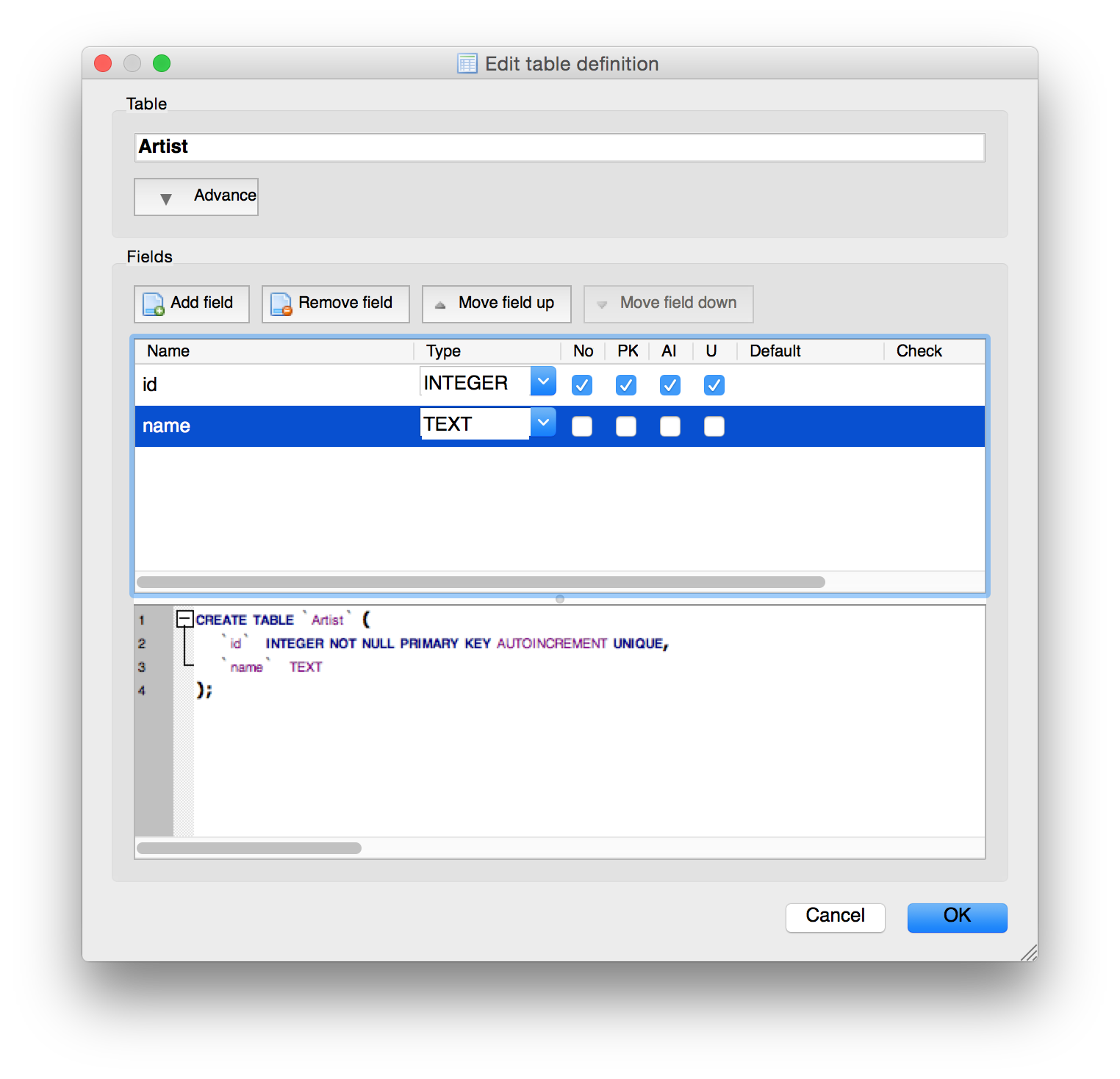 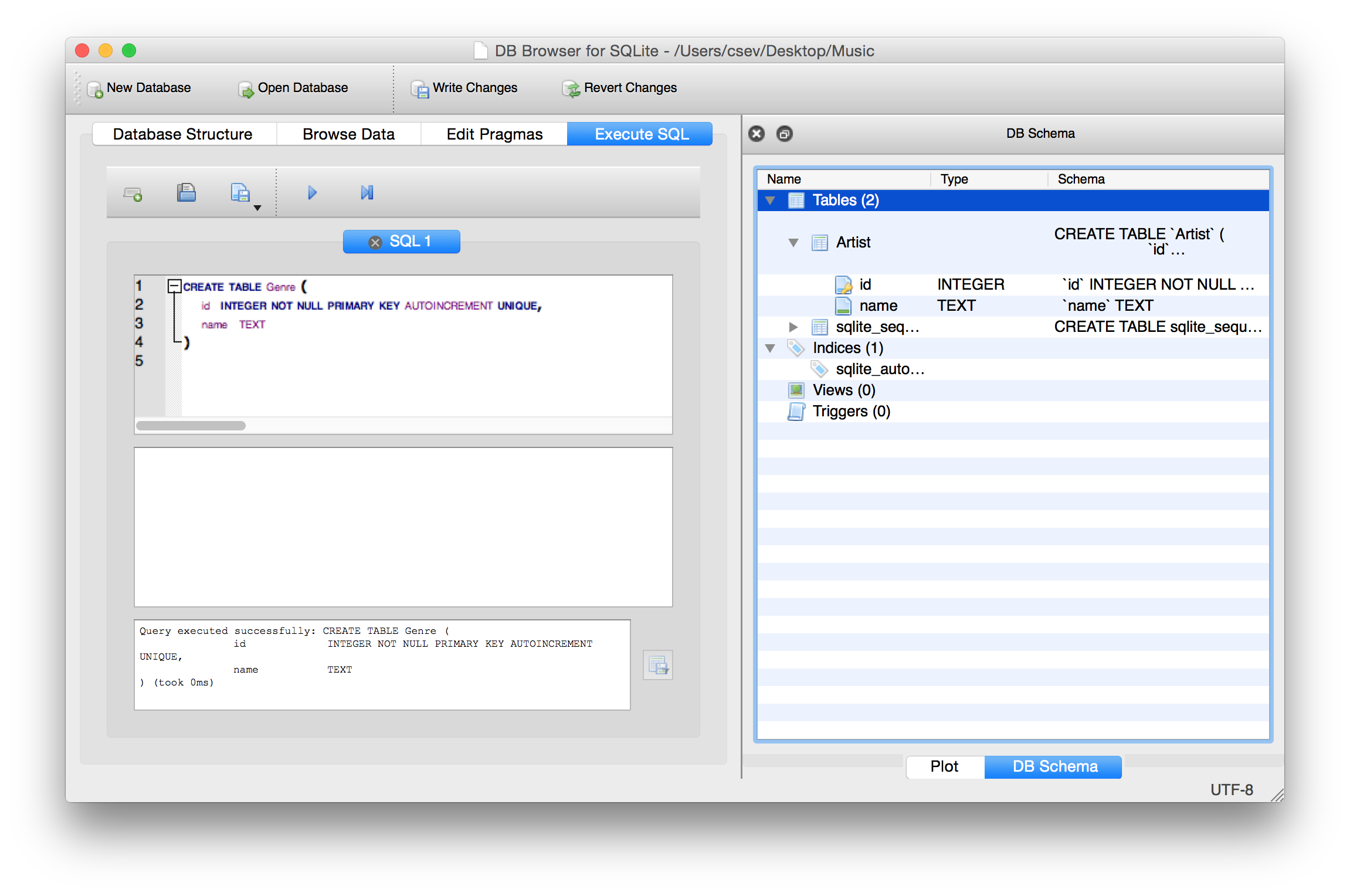 Создаем таблицу «Жанр»
CREATE TABLE Genre (
    id     INTEGER NOT NULL PRIMARY KEY AUTOINCREMENT UNIQUE,
    name   TEXT
)
Создаем таблицу «Альбом»
CREATE TABLE Album (
	id	INTEGER NOT NULL PRIMARY KEY AUTOINCREMENT UNIQUE,
	artist_id  INTEGER,
	title	TEXT
)
Создаем таблицу «Композиция»
CREATE TABLE Track (
	id	INTEGER NOT NULL PRIMARY KEY AUTOINCREMENT UNIQUE,
	title TEXT, 
	album_id  INTEGER,
	genre_id  INTEGER,
	len INTEGER, rating INTEGER, count INTEGER
)
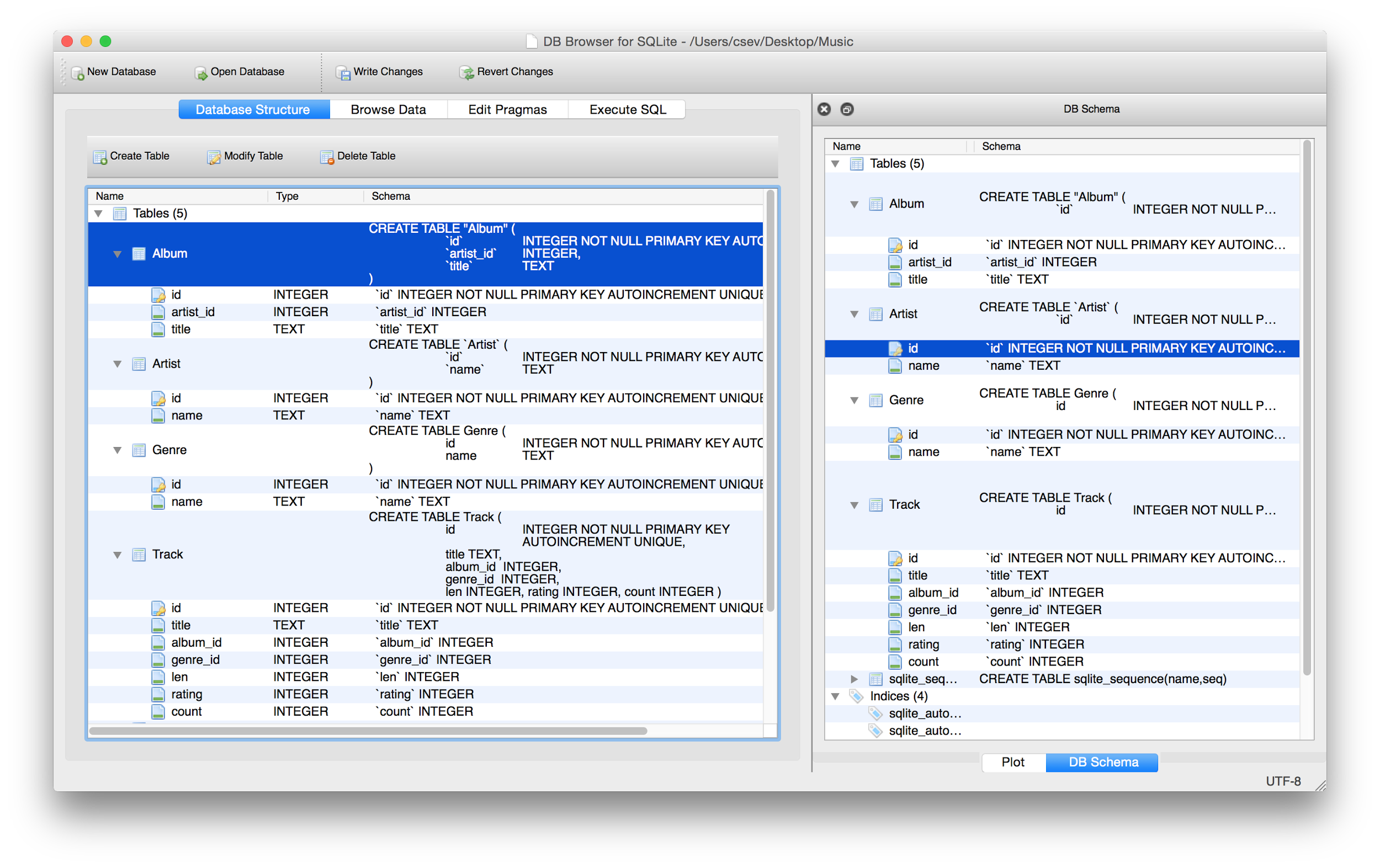 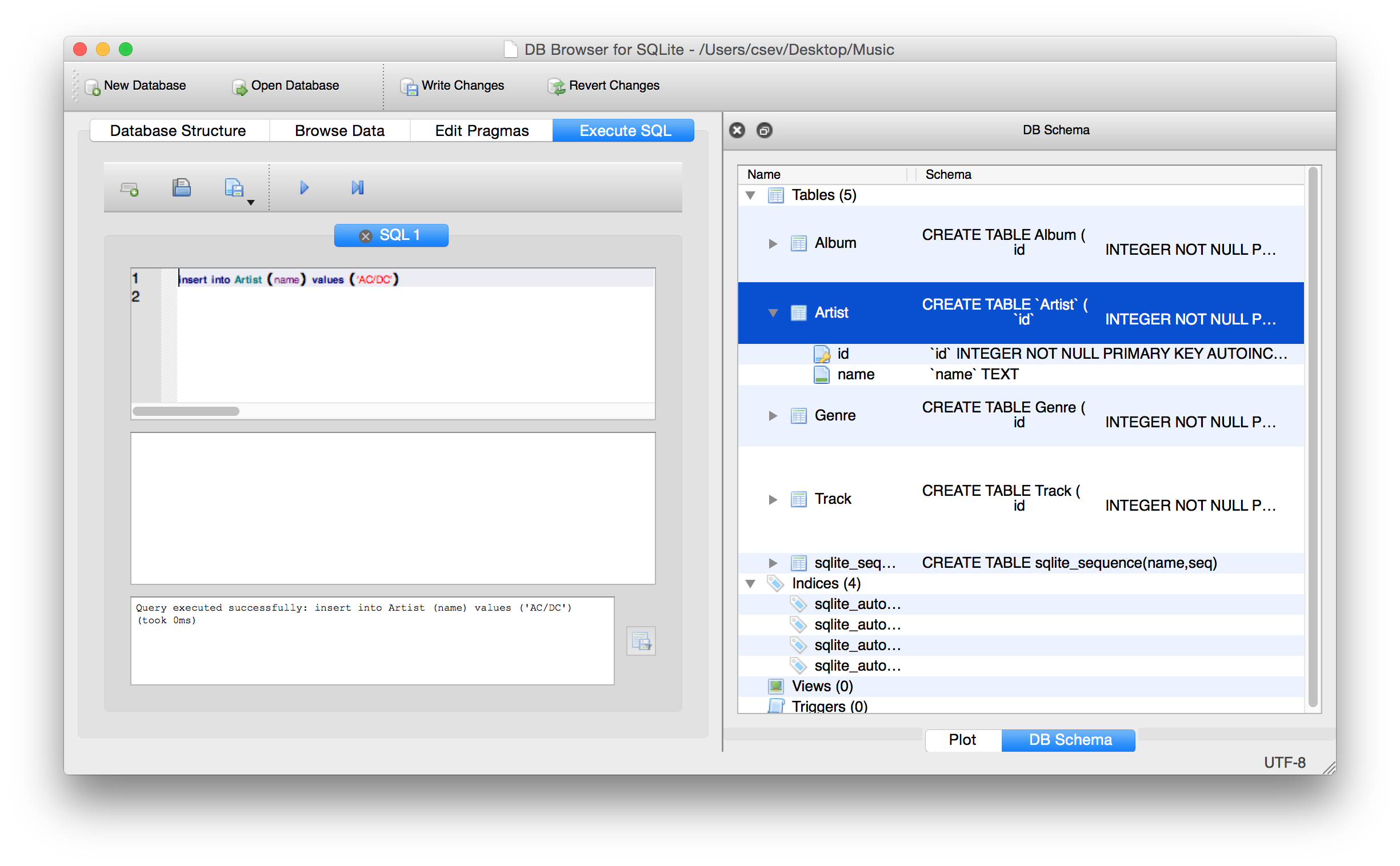 Вставка в таблицу «Исполнитель» в столбец «имя» значений: «Led Zepplin» и «AC/DC»
insert into Artist (name) values ('Led Zepplin')
insert into Artist (name) values ('AC/DC')
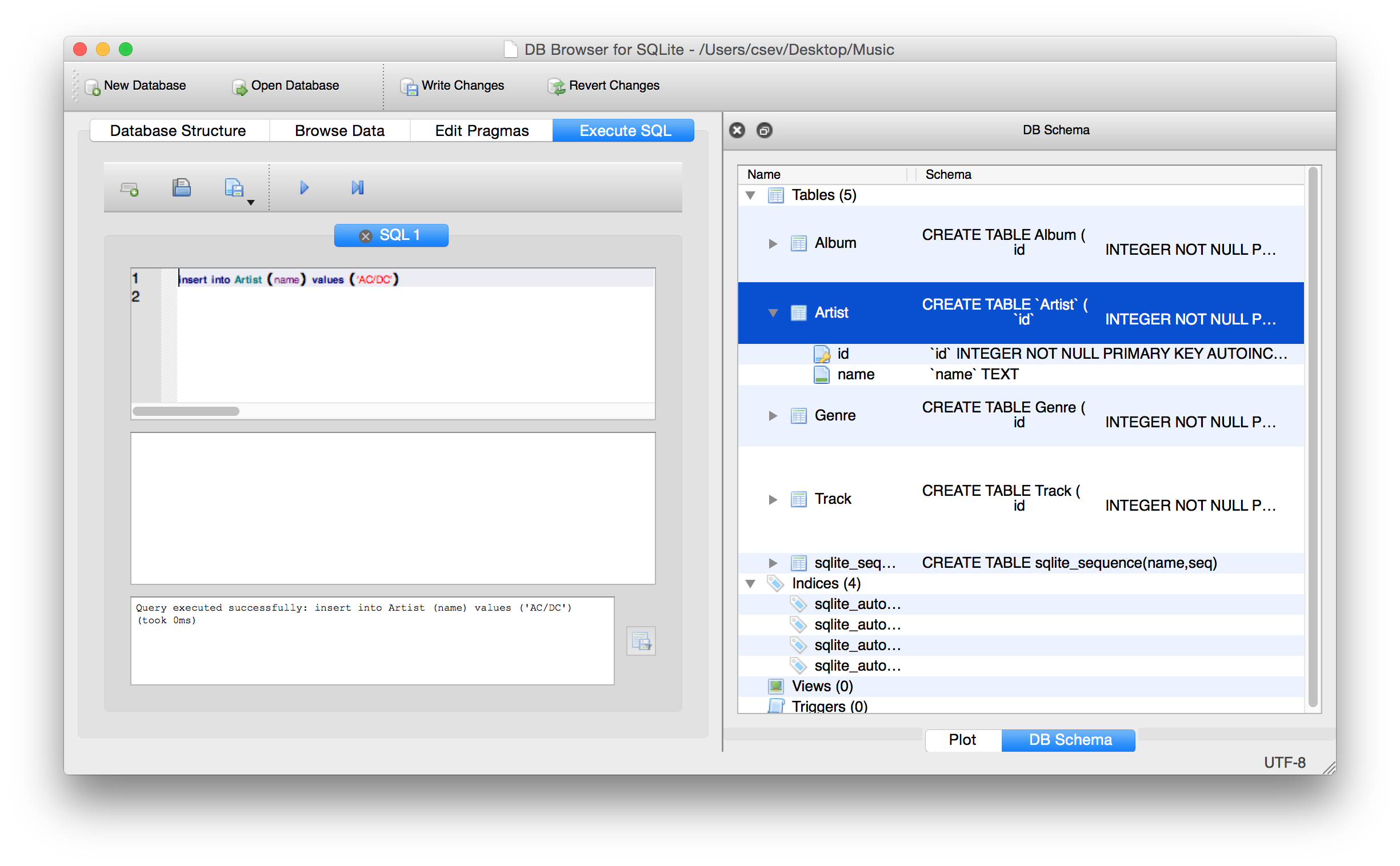 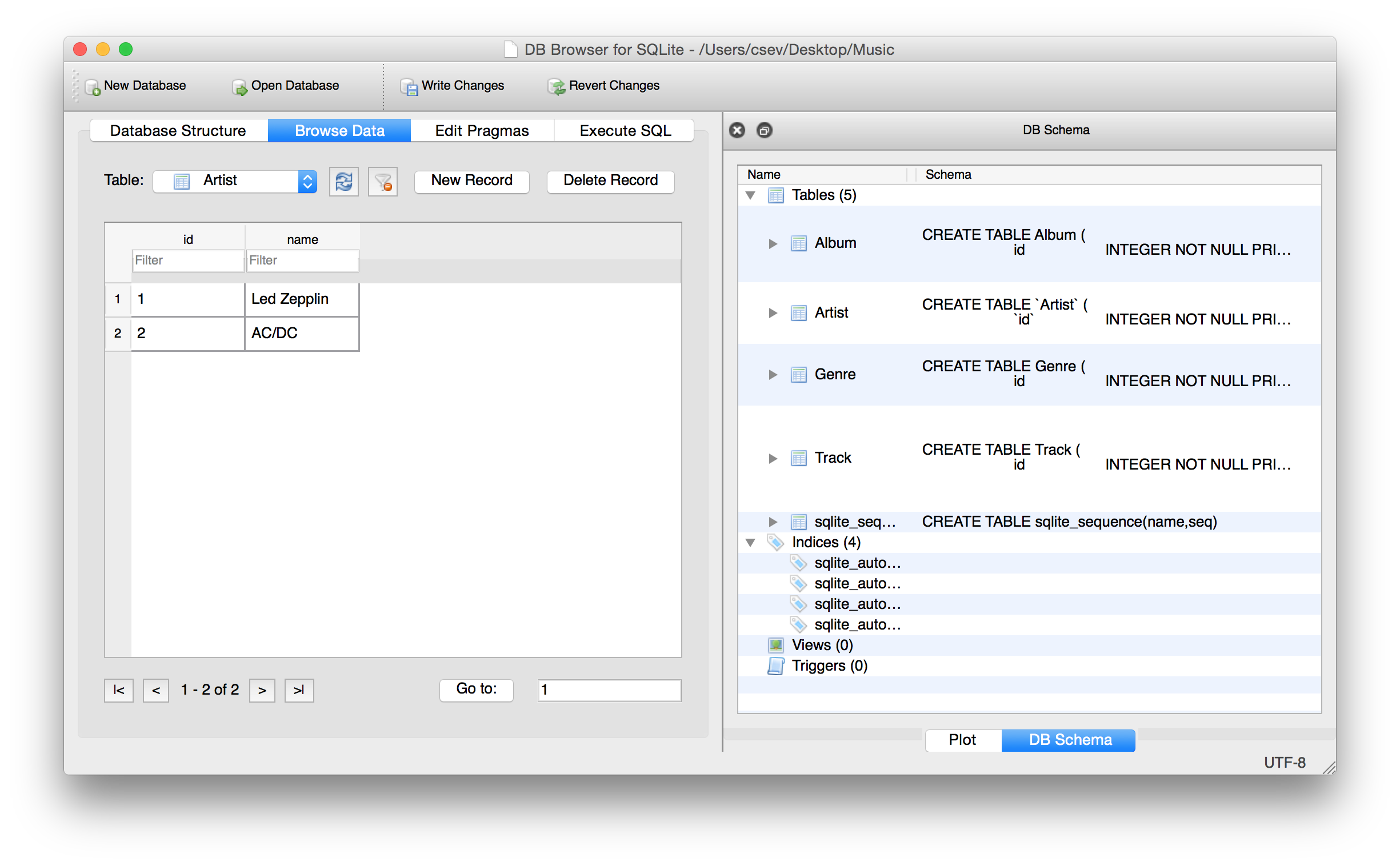 Вставка в таблицу «Исполнитель» в столбец «имя» значений: «Led Zepplin» и «AC/DC»
insert into Artist (name) values ('Led Zepplin')
insert into Artist (name) values ('AC/DC')
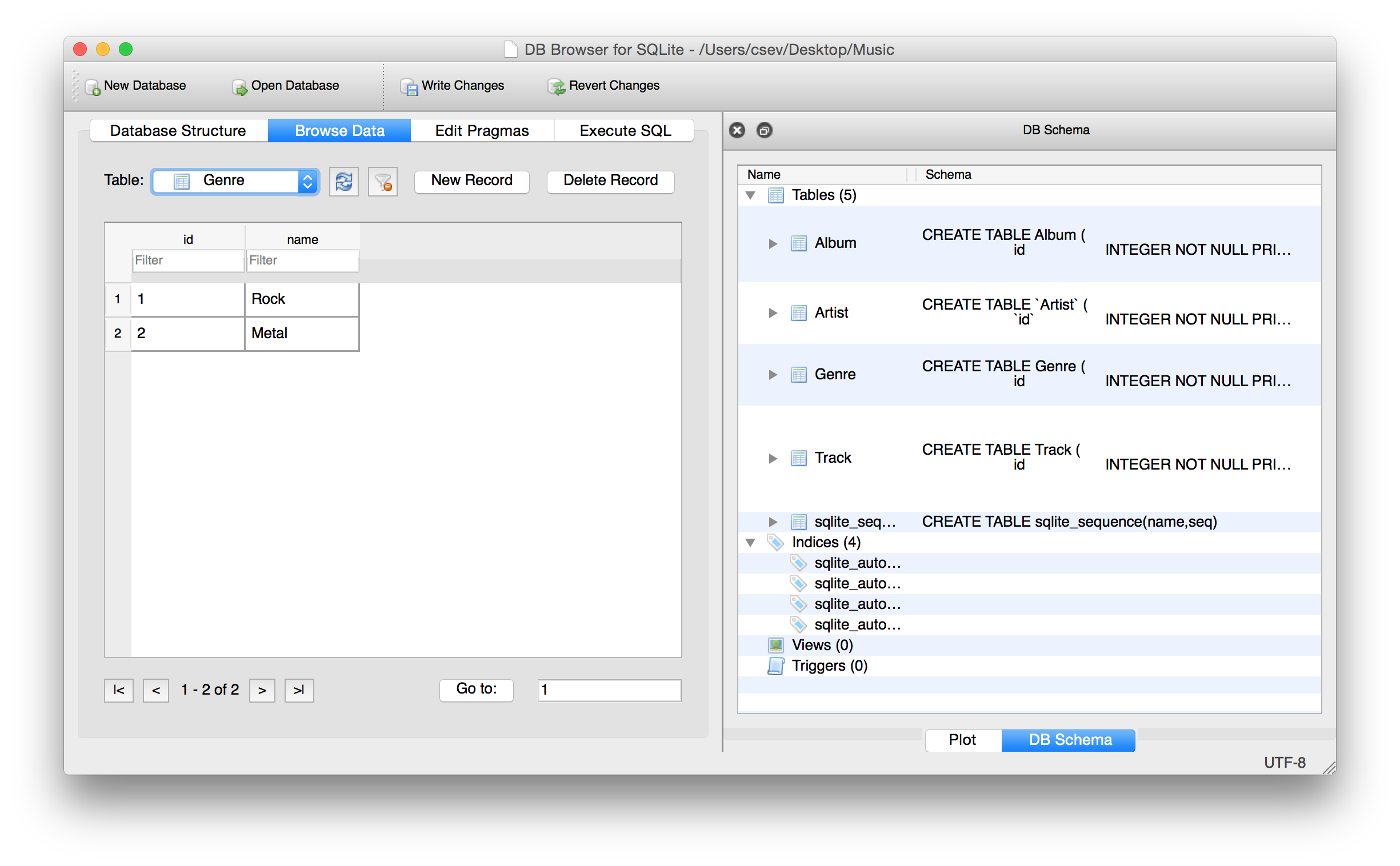 Вставка в таблицу «Жанр» в столбец «имя» значений: «Rock» и «Metal»
insert into Genre (name) values ('Rock')
insert into Genre (name) values ('Metal')
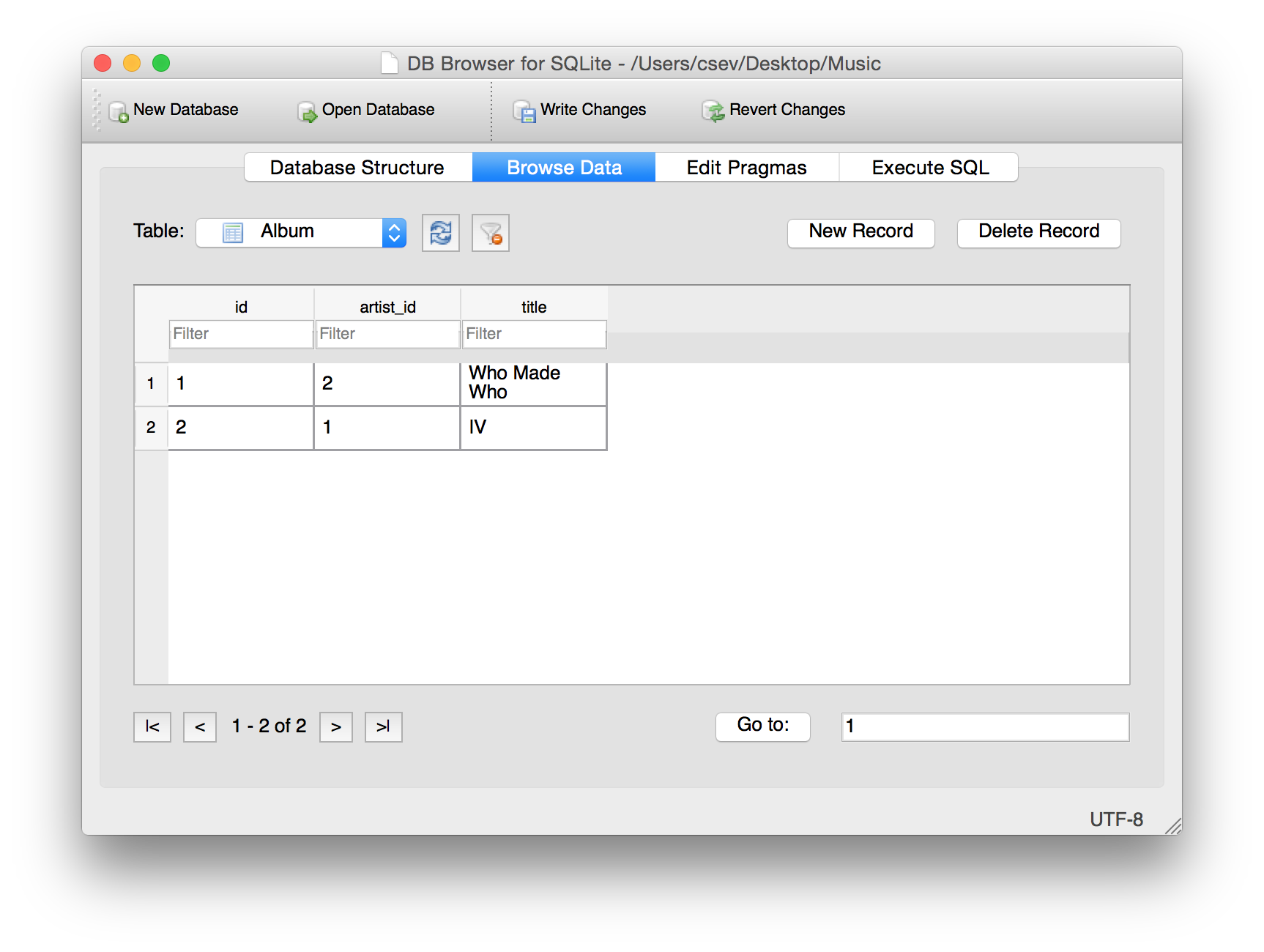 Вставка в таблицу «Альбом» в столбцы «title»  и «artist_id» значений: «Who Made Who, 2» и «IV, 1» соответственно
insert into Album (title, artist_id) values ('Who Made Who', 2)
insert into Album (title, artist_id) values ('IV', 1)
insert into Track (title, rating, len, count, album_id, genre_id) 
     values ('Black Dog', 5, 297, 0, 2, 1)
insert into Track (title, rating, len, count, album_id, genre_id)
     values ('Stairway', 5, 482, 0, 2, 1)
insert into Track (title, rating, len, count, album_id, genre_id) 
     values ('About to Rock', 5, 313, 0, 1, 2)
insert into Track (title, rating, len, count, album_id, genre_id) 
     values ('Who Made Who', 5, 207, 0, 1, 2)
Вставка значений в таблицу «Композиция» в столбцы «title», «rating», «len», «count», «album_id», «genre_id» (Название/Рейтинг/Длина/
Счет/ album_id/ genre_id )
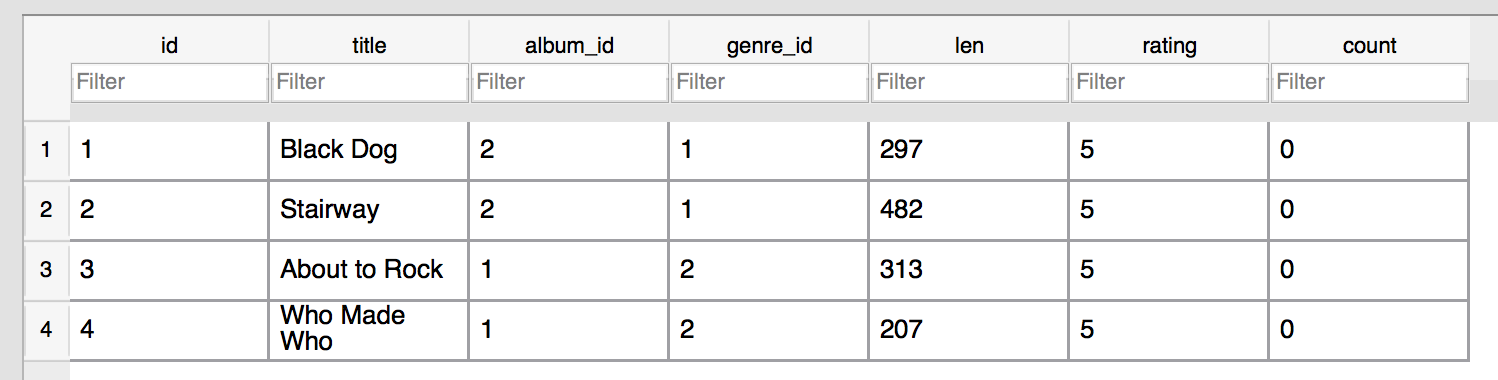 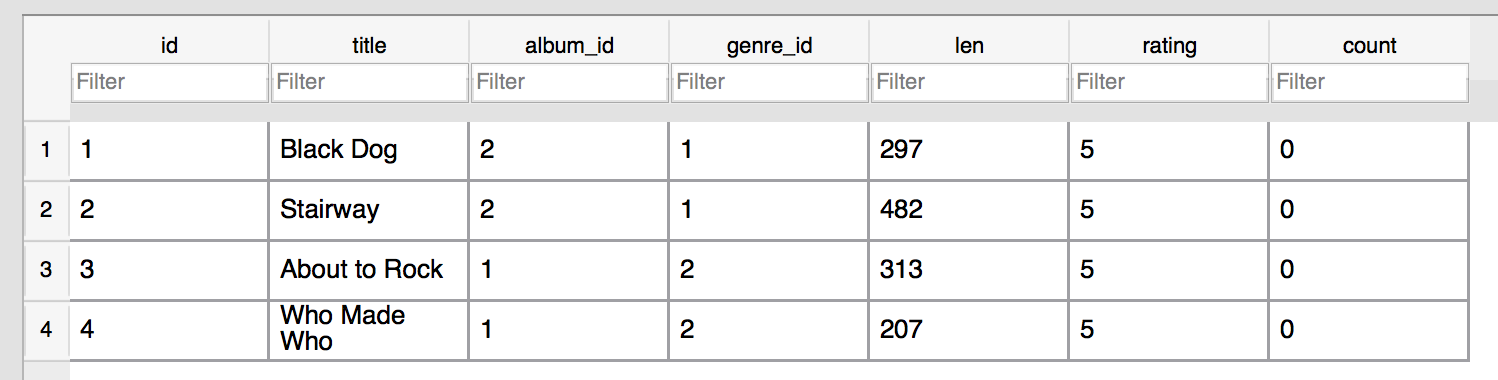 Композиция
Альбом
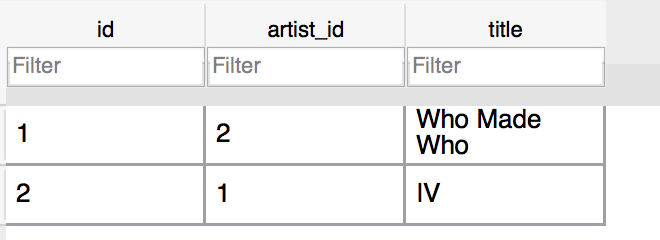 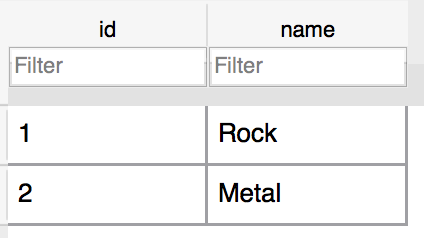 Жанр
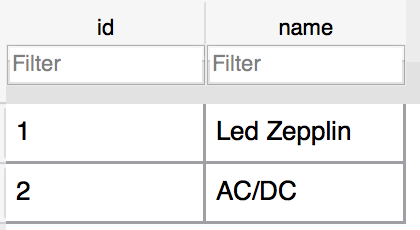 Исполнитель
Использование оператора Join между таблицами
https://ru.wikipedia.org/wiki/Join_(SQL)
Мощь реляционных баз данных
Удаляя повторяющиеся данные и заменяя их ссылкой на единственную копию оригинальных данных, мы создаем «сеть» информации, которую реляционная база данных может прочитать очень быстро, даже если речь идет об очень большом объеме данных
Когда нам нужны данные, часто они поступают из нескольких таблиц, связанных между собой внешними ключами
Операция JOIN (соединение)
Являясь частью запроса, операция JOIN связывает данные из нескольких таблиц
Необходимо указать в операторе JOIN как использовать ключи, которые соединяют таблицы, используя предложение ON
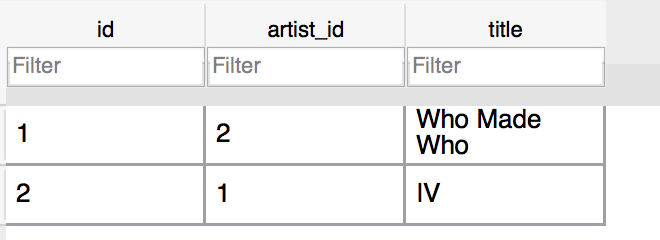 Альбом
Исполнитель
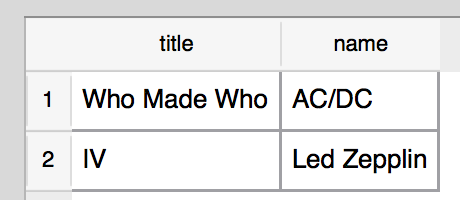 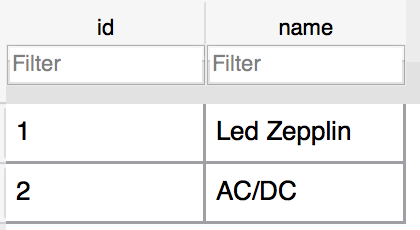 select Album.title, Artist.name from Album join Artist on Album.artist_id = Artist.id
Таблицы, содержащие эти данные
Данные, которые мы хотим увидеть
Как связаны таблицы
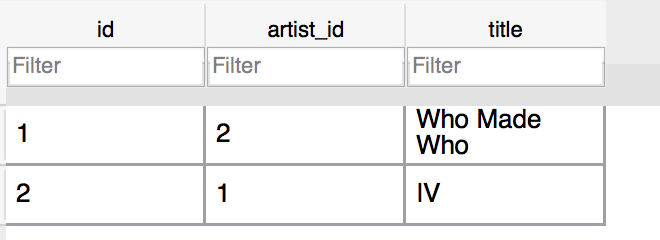 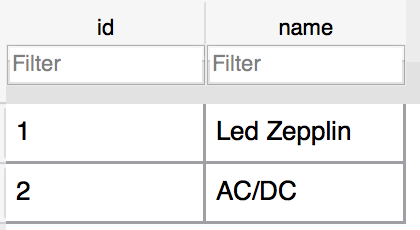 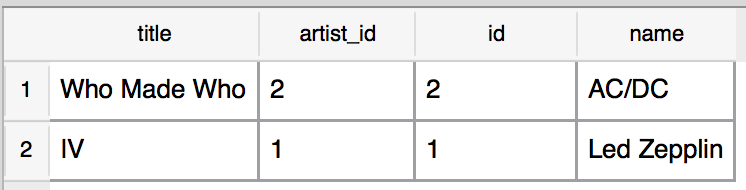 select Album.title, Album.artist_id, Artist.id,Artist.name 
from Album join Artist on Album.artist_id = Artist.id
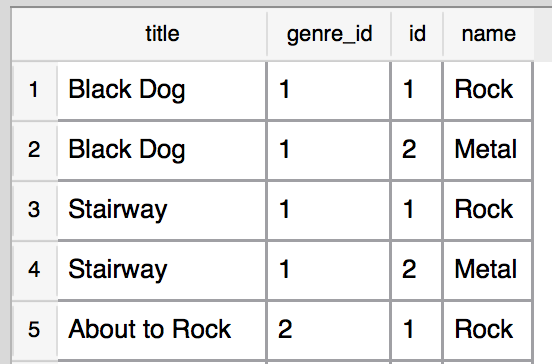 SELECT Track.title, 
    Track.genre_id, 
    Genre.id, Genre.name 
FROM Track JOIN Genre
Соединение двух таблиц без предложения ON выводит все возможные комбинации строк
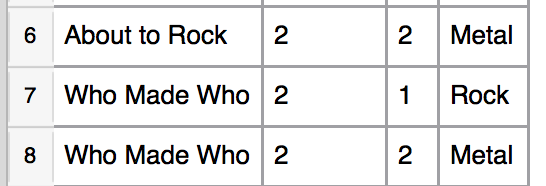 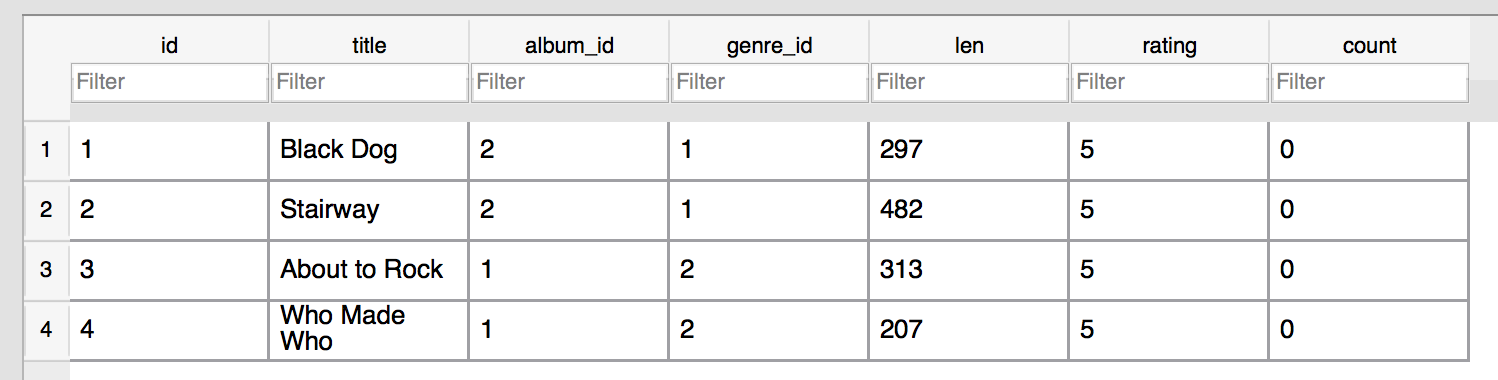 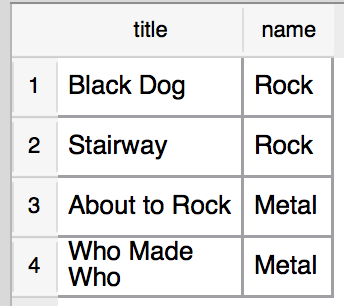 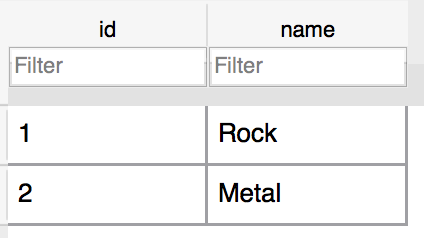 select Track.title, Genre.name from Track join Genre on Track.genre_id = Genre.id
Таблицы, содержащие эти данные
Данные, которые мы хотим увидеть
Как связаны таблицы
select Track.title, Artist.name, Album.title, Genre.name from Track join Genre join Album join Artist on Track.genre_id = Genre.id and Track.album_id = Album.id and Album.artist_id = Artist.id
Данные, которые мы хотим увидеть
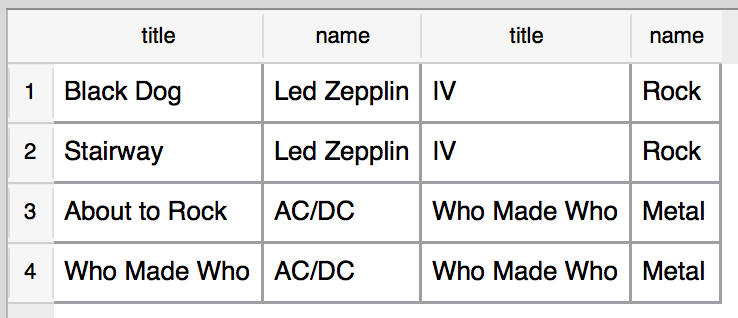 Таблицы, содержащие 
эти данные
Как связаны таблицы
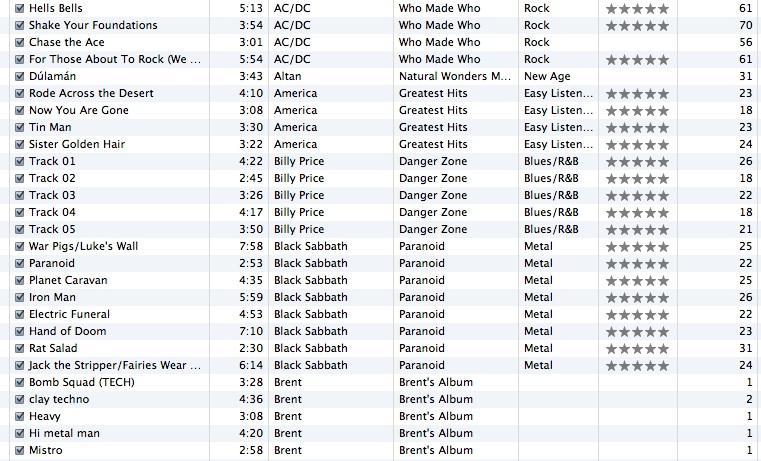 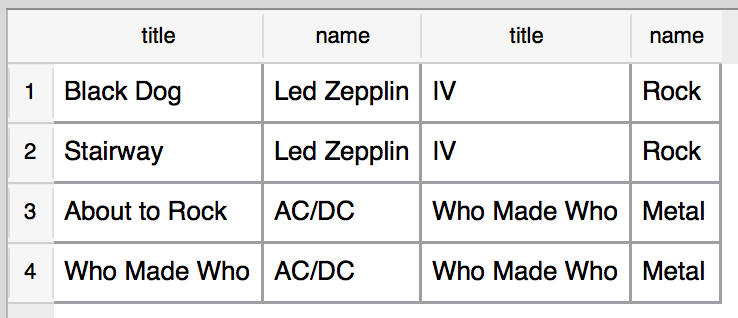 Отношения: многие ко многим
https://en.wikipedia.org/wiki/Many-to-many_(data_model)
Повторение:
Один 
ко многим
Принадлежит к
Композиция
Название
Альбом
Рейтинг
Один
Многие
Длина
Композиция
Счет
id
Таблица
Первичный ключ
Логический ключ
Внешний ключ
title
Альбом
рейтинг
Один
id
длина
title
Многие
счет
album_id
https://en.wikipedia.org/wiki/One-to-many_(data_model)
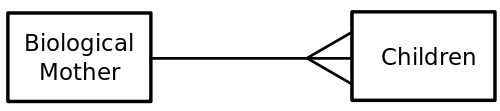 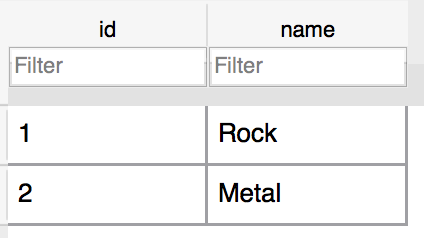 Один
Один
Многие
Многие
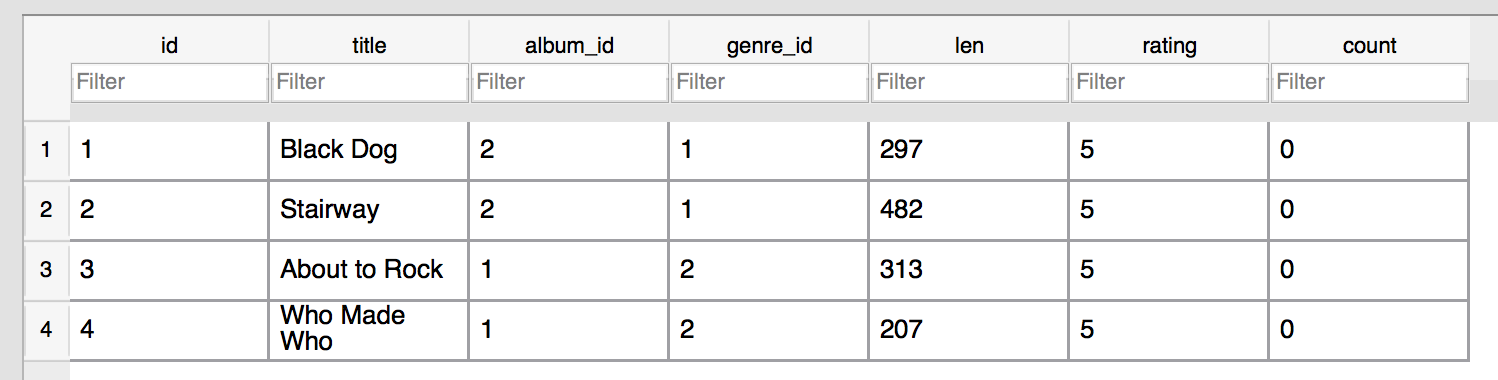 https://en.wikipedia.org/wiki/One-to-many_(data_model)
Многие ко многим
Авторы
Книги
Иногда нам бывает необходимо смоделировать отношения многие ко многим
Нам нужно добавить «соединяющую» таблицу, содержащую два внешних ключа
Обычно в таком случае не бывает отдельного первичного ключа
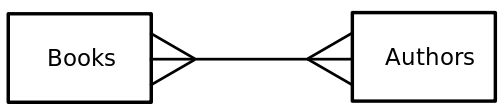 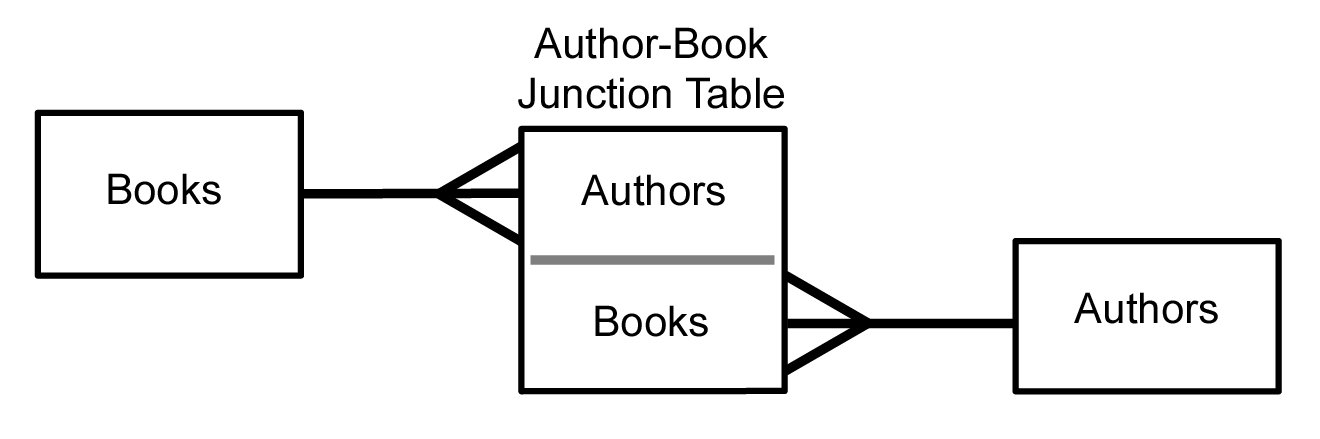 Книги
Авторы
Таблица, связывающая
таблицы «Книги» и «Автор»
https://en.wikipedia.org/wiki/Many-to-many_(data_model)
участвует в
Курс
title
Пользователь
Имя
Многие
Многие
email
Пользователь
Курс
Участник
id
Многие
id
user_id
Один
Имя (name)
Название (title)
course_id
Многие
Один
email
https://en.wikipedia.org/wiki/Many-to-many_(data_model)
Создаем таблицу «Пользователь»
CREATE TABLE User (
    id     INTEGER NOT NULL PRIMARY KEY AUTOINCREMENT UNIQUE,
    name   TEXT UNIQUE,
    email  TEXT
)

CREATE TABLE Course (
    id     INTEGER NOT NULL PRIMARY KEY AUTOINCREMENT UNIQUE,
    title  TEXT UNIQUE
)

CREATE TABLE Member (
    user_id     INTEGER,
    course_id   INTEGER,
	role        INTEGER,
    PRIMARY KEY (user_id, course_id)
)
Создаем таблицу «Курс»
Создаем таблицу «Участник»
Начните с создания пустой базы данных
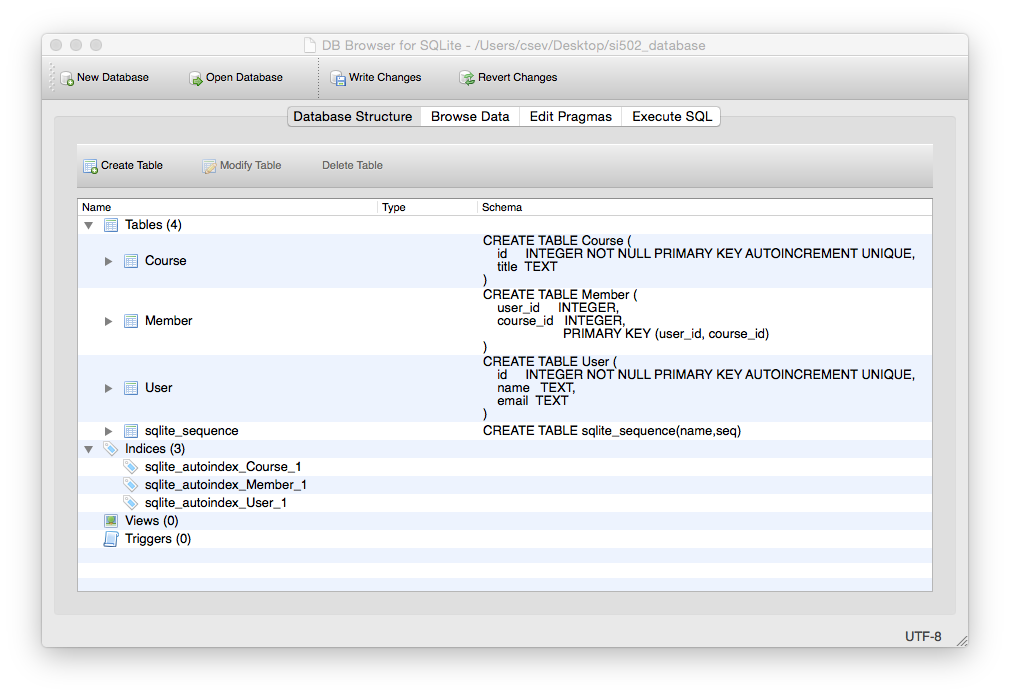 Добавление Пользователей и Курсов
INSERT INTO User (name, email) VALUES ('Jane', 'jane@tsugi.org');
INSERT INTO User (name, email) VALUES ('Ed', 'ed@tsugi.org');
INSERT INTO User (name, email) VALUES ('Sue', 'sue@tsugi.org');

INSERT INTO Course (title) VALUES ('Python');
INSERT INTO Course (title) VALUES ('SQL');
INSERT INTO Course (title) VALUES ('PHP');
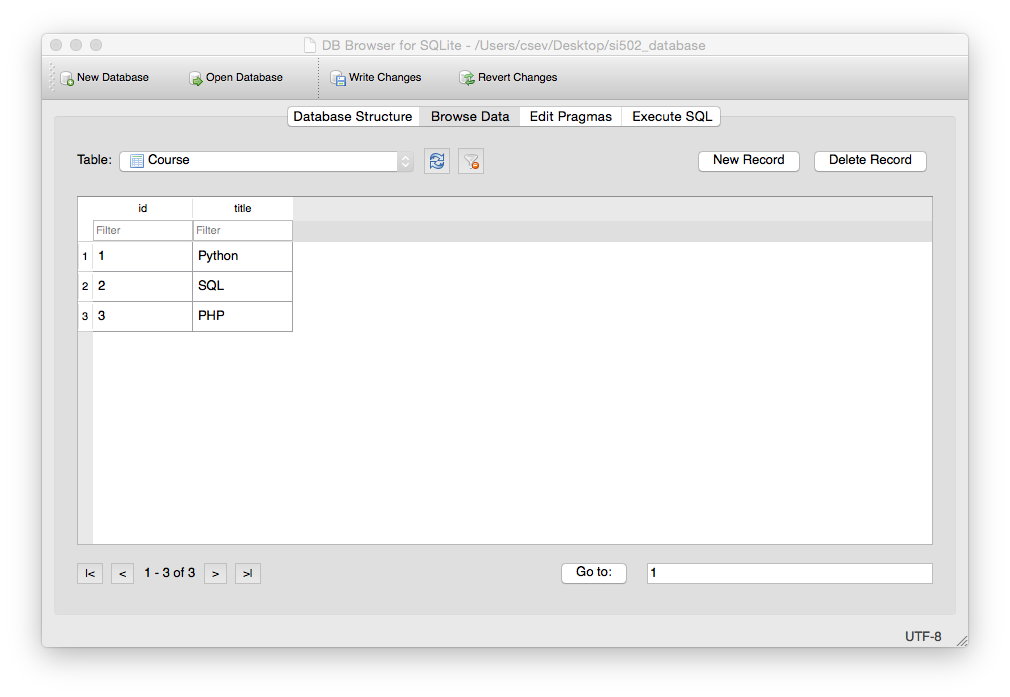 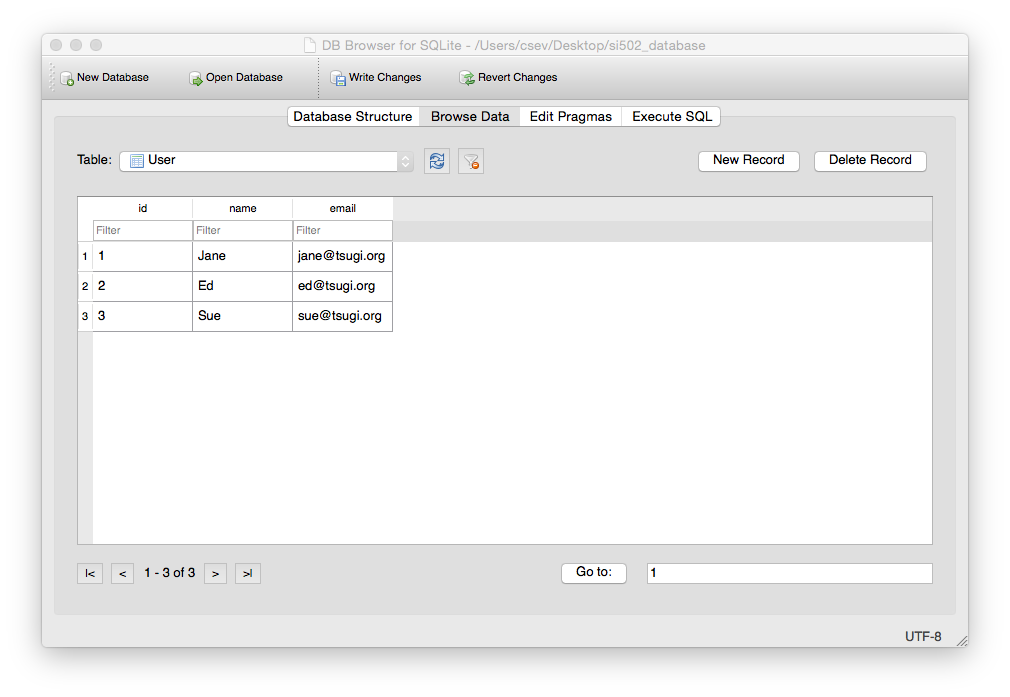 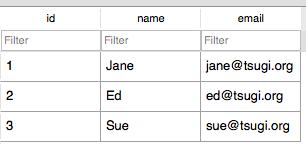 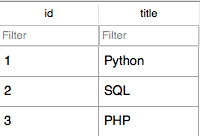 INSERT INTO Member (user_id, course_id, role) VALUES (1, 1, 1);
INSERT INTO Member (user_id, course_id, role) VALUES (2, 1, 0);
INSERT INTO Member (user_id, course_id, role) VALUES (3, 1, 0);

INSERT INTO Member (user_id, course_id, role) VALUES (1, 2, 0);
INSERT INTO Member (user_id, course_id, role) VALUES (2, 2, 1);

INSERT INTO Member (user_id, course_id, role) VALUES (2, 3, 1);
INSERT INTO Member (user_id, course_id, role) VALUES (3, 3, 0);
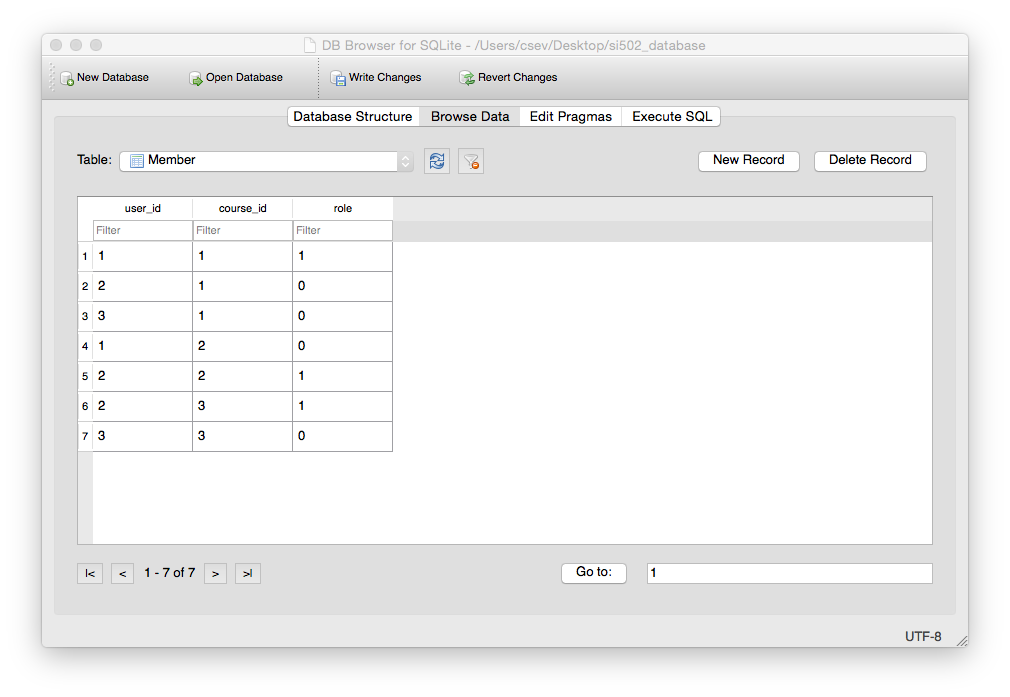 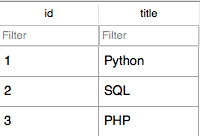 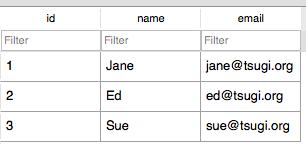 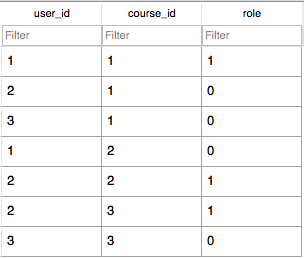 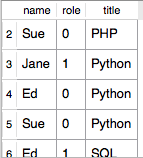 SELECT User.name, Member.role, Course.title
FROM User JOIN Member JOIN Course
ON Member.user_id = User.id AND 
Member.course_id = Course.id
ORDER BY Course.title, Member.role DESC, User.name
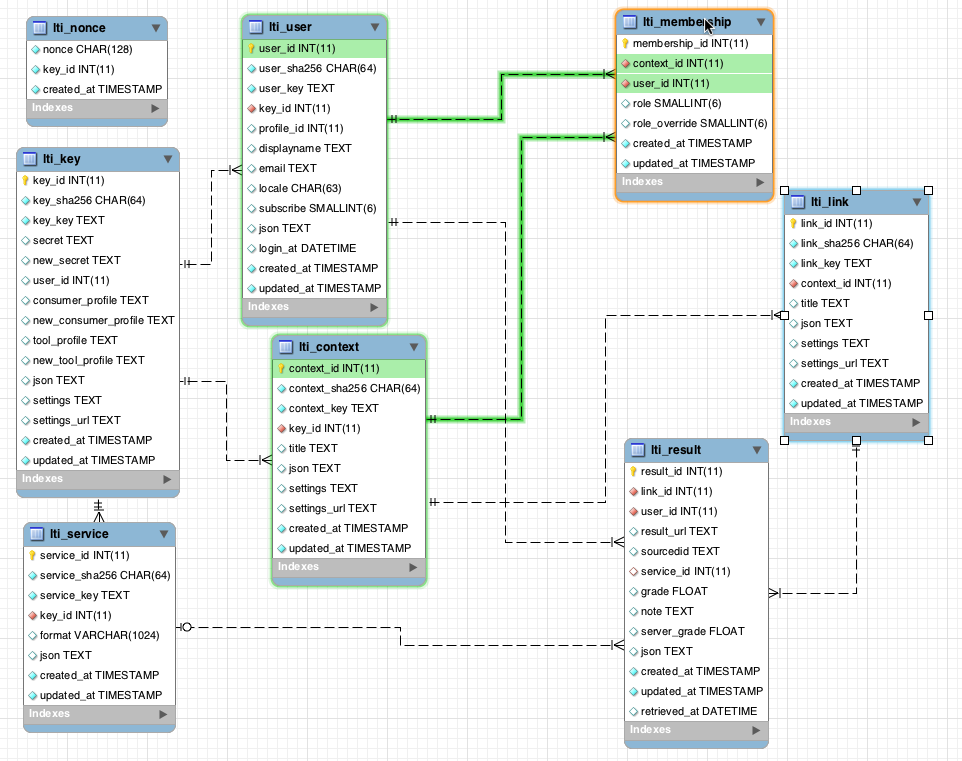 www.tsugi.org
Сложность обеспечивает скорость
Сложность делает высокую скорость возможной и позволяет быстро получать результаты по мере роста объема данных
За счет нормализации данных и связывания их при помощи целочисленных ключей общий объем данных, который приходится сканировать реляционной базе данных, становится гораздо меньше, по сравнению с ситуацией, когда данные хранятся в одной «плоской» таблице
Своеобразный компромисс: потратьте время на проектирование вашей базы данных, чтобы она продолжала работать быстро, когда ваше приложение станет успешным
Дополнительные темы по SQL
Индексы повышают производительность для таких вещей, как строковые поля
Ограничения целостности (не может быть NULL, и т.д.)
Транзакции позволяют группировать SQL-операции и выполнять их как единую логическую единицу
Резюме
Реляционные базы данных позволяют масштабировать базы данных до очень большого объема
Ключевая идея — хранить только одну копию каждого элемента данных и использовать связи и соединения для того, чтобы ссылаться на данные из разных мест
Это позволяет значительно сократить объем данных, которые необходимо прочитать при выполнении сложных операций с большими объемами данных
Проектирование баз данных и написание SQL-запросов — своего рода искусство
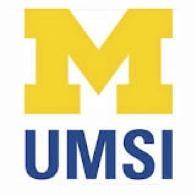 Авторы  / Благодарности
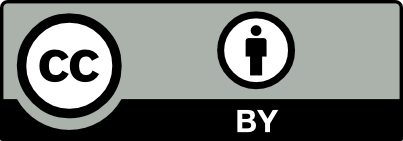 … Insert new Contributors and Translations here
Авторские права на эти слайды принадлежат  Чарльзу Р. Северансу (www.dr-chuck.com) , 2010 г., Школе Информации Мичиганского Университета  и open.umich.edu , и доступны по лицензии Creative Commons Attribution 4.0 License. Пожалуйста, сохраняйте этот слайд во всех копиях этого документа, в соответствии с требованиями Лицензии. Если вы внесли изменения, добавьте свое имя или организацию в список участников на этой странице.

Исходная разработка: Чарльз Северанс, Школа Информации Мичиганского Университета.

Перевод выполнила Фомкина Виолетта.


… Добавьте сюда новых авторов и переводчиков
...